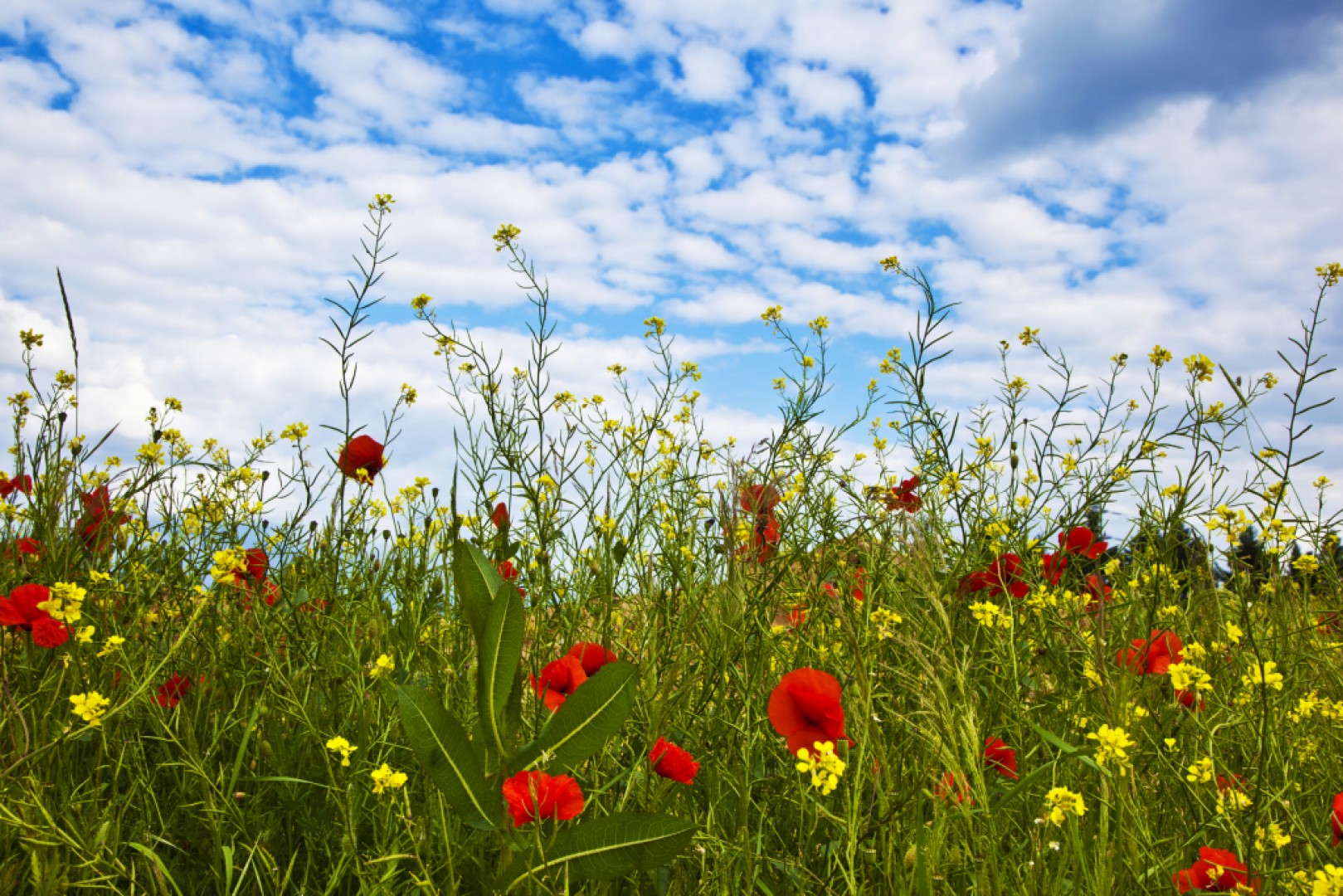 LÚČNY SVET
Vypracovala: Mgr. Sylvia Kompanová
Možné úlohy pre deti:
Pomenovať živočíchy na obrázku. 
Všímať si živočíchov žijúcich na lúke - ich stavbu tela, farbu, počet nôh a krídel a podobne. V čom sa navzájom od seba líšia? (napr. stonožka/včela porovnaj - lezie, lieta, má krídla, nemá krídla, koľko má nôh...)
Staršie deti: Pokúsiť sa určiť prvú a poslednú hlásku/písmeno v pomenovaniach. Slová vyslabikovať, vytlieskať a určiť počet slabík. 
Spočítať živočíchov na lúke. 
Určiť ich farbu. 
Porovnať ich veľkosť – kto je najväčší, kto je najmenší, kde sa nachádza (hore, dole, vpravo, vľavo, ...) 
Hádať hádanky. Počúvať básne s porozumením. 
Zaspievať si piesne a zatancovať si 
Najmenší: pokúsiť sa uhádnuť hádanku, pokúsiť sa pomenovať živočíchov, všímať si rozdiely medzi jednotlivými živočíchmi, pokúsiť sa spočítať živočíchov na lúke (do 4), zatancovať si.
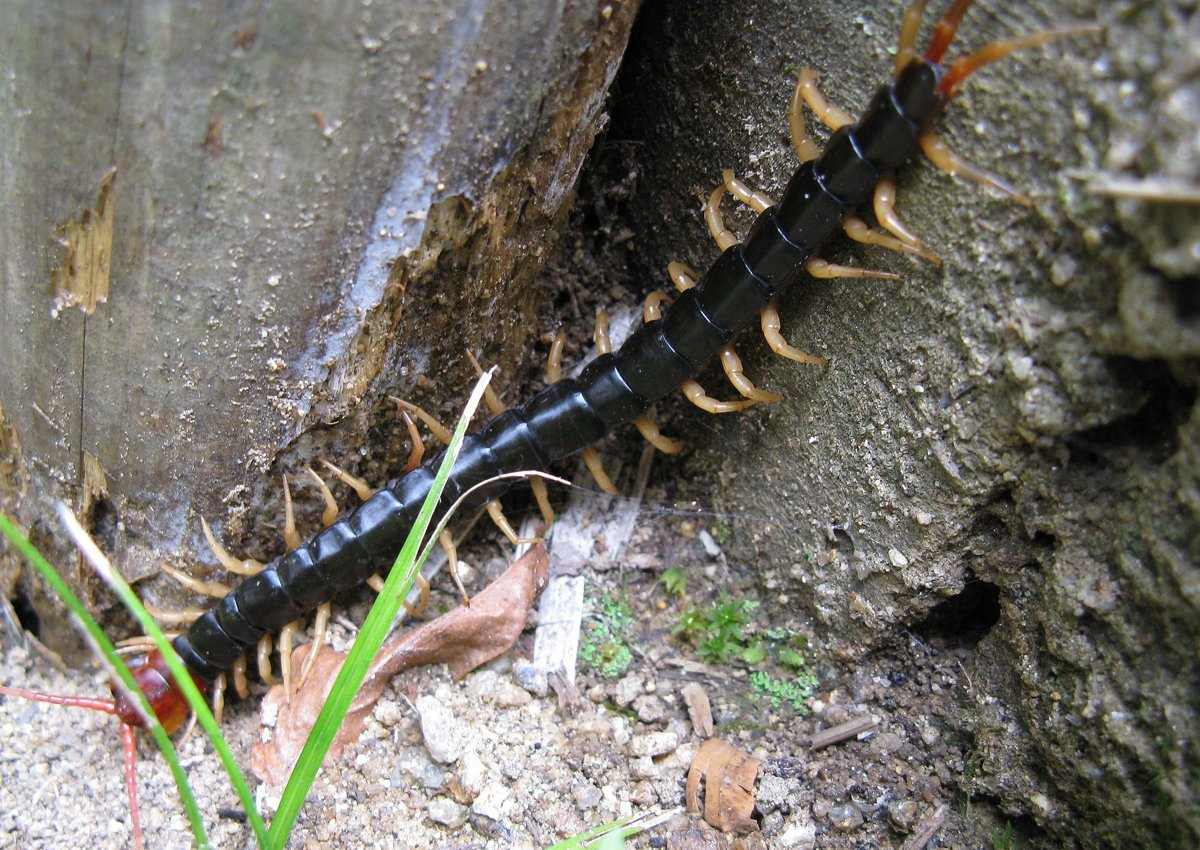 STONOŽKA
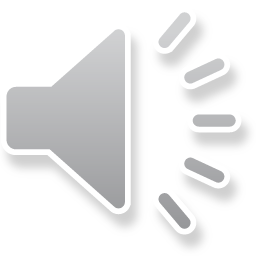 STONOŽKA RAFAELA (pieseň)
JA SOM VAŠA KAMOŠKA,
RAFAELA - STONOŽKA.

MÁM ČERVENÉ PONOŽKY
A PATRÍM MEDZI STONOŽKY.

HEJ RAFAELA, ČUP, ČUP BUGY
HOP RAFAELA, ČUP, ČUP BUGY
HOP RAFAELA, ČUP, ČUP BUGY
RAFAELA MÁ STO NÔH

JA SOM VAŠA KAMOŠKA,
RAFAELA - STONOŽKA.

MÁM MALIČKÚ HLAVIČKU A NA ZADOČKU MAŠLIČKU.
HEJ RAFAELA, ČUP, ČUP BUGY
HOP RAFAELA, ČUP, ČUP BUGY
HOP RAFAELA, ČUP, ČUP BUGY
RAFAELA MÁ STO NÔH
JA SOM VAŠA KAMOŠKA,
RAFAELA - STONOŽKA.
MÁM ČERVENÉ PONOŽKY
A PATRÍM MEDZI STONOŽKY.

HEJ RAFAELA, ČUP, ČUP BUGY
HOP RAFAELA, ČUP, ČUP BUGY
HOP RAFAELA, ČUP, ČUP BUGY
RAFAELA MÁ STO NÔH.

MÁM MALIČKÚ HLAVIČKU
A NA ZADOČKU HLAVIČKU.

HEJ RAFAELA, ČUP, ČUP BUGY
HOP RAFAELA, ČUP, ČUP BUGY
HOP RAFAELA, ČUP, ČUP BUGY
RAFAELA MÁ STO NÔH.
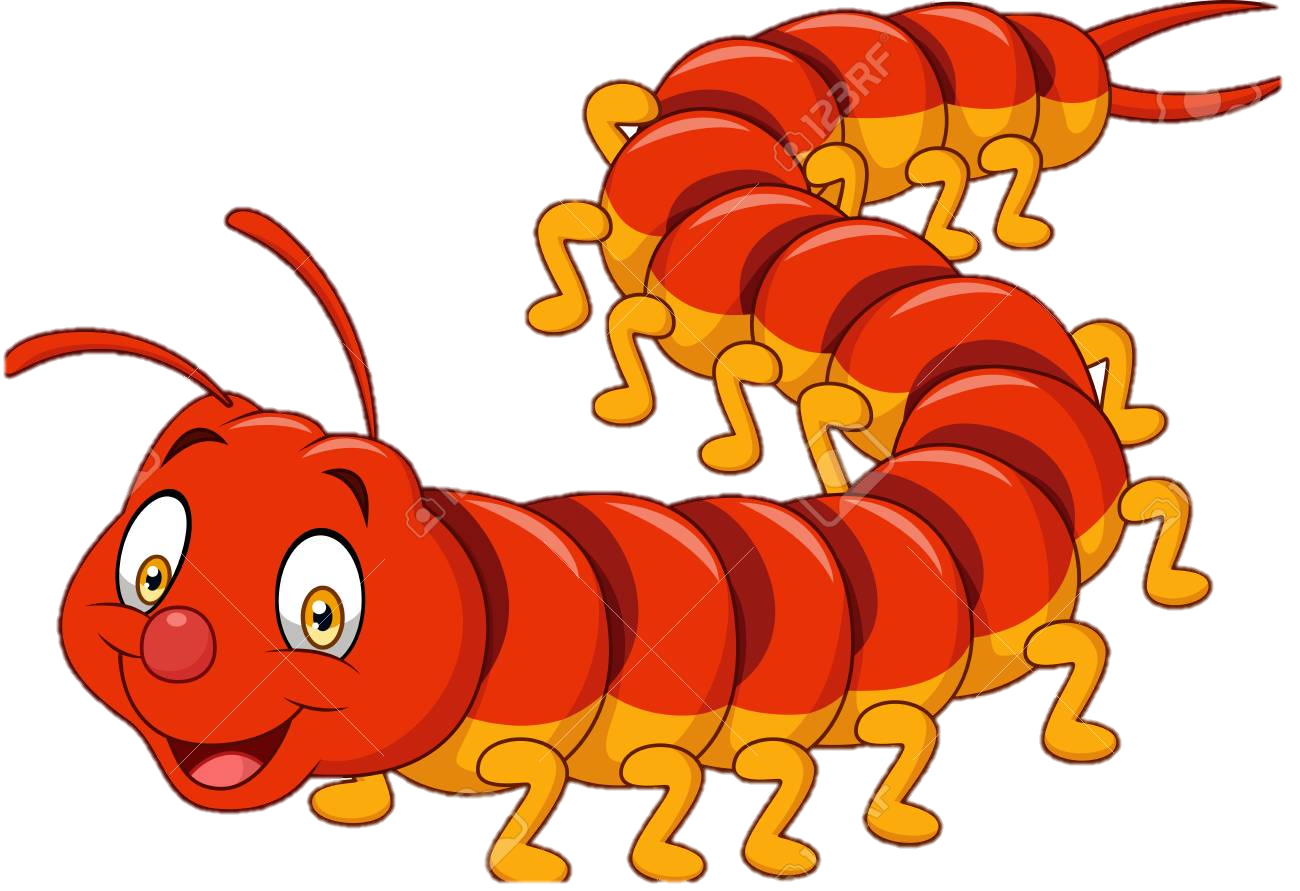 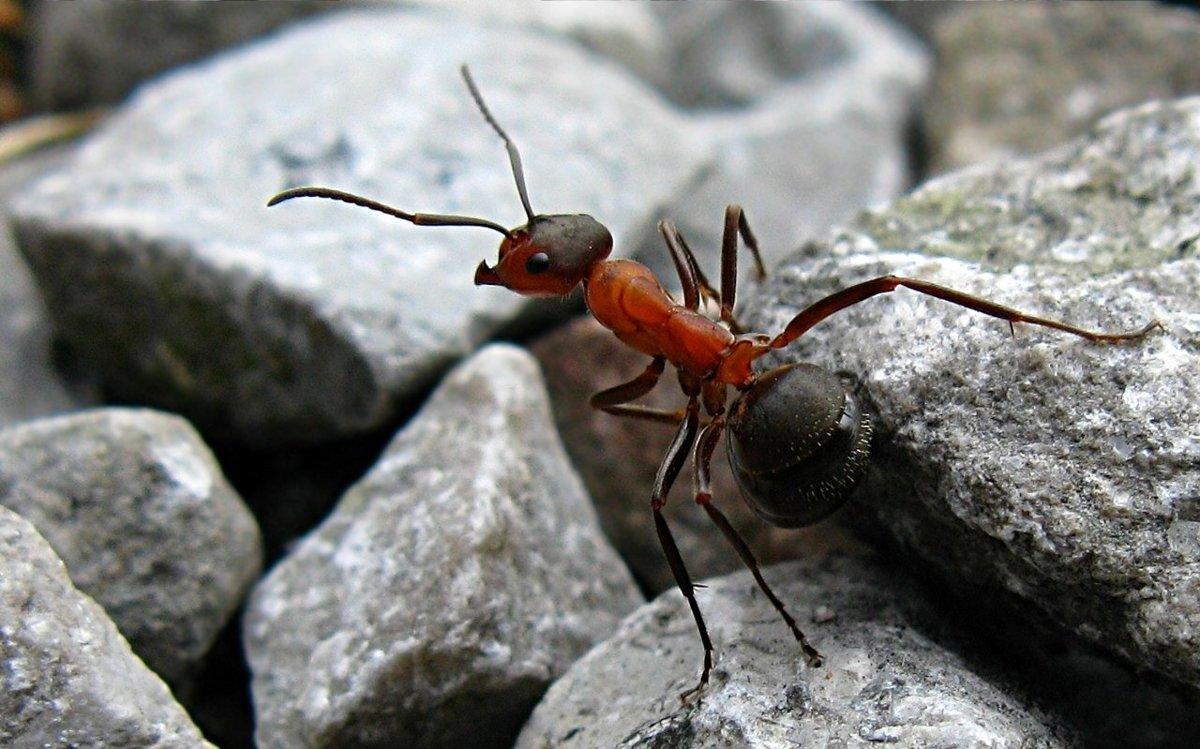 MRAVEC
MRAVČEK
SPADOL Z KRÍKA MRAVČEK,ROZBOLEL HO PALČEK,POTOM CELÁ NOŽIČKA,NUŽ SI ĽAHOL DO KRÍČKA.
ČMELIAK LIETAL NAOKOLO,MRAVČEKA MU ĽÚTO BOLO.DO LÍSTOČKA SKOROCELUZABALIL MU NÔŽKU CELÚ.PRINIESOL AJ MEDU TROŠKU,HNEĎ MAL MRAVČEK ZDRAVÚ NÔŽKU.
V LESE ŽIJÚ V TAKOM KOPCI, 
PEKNE SPOLU AKO V OBCI. 
ŠIKOVNÝ HMYZ, 
NEBOJA SA ŽIADNEJ PRÁCE. 
KTO? NO PREDSA MRAVCE.
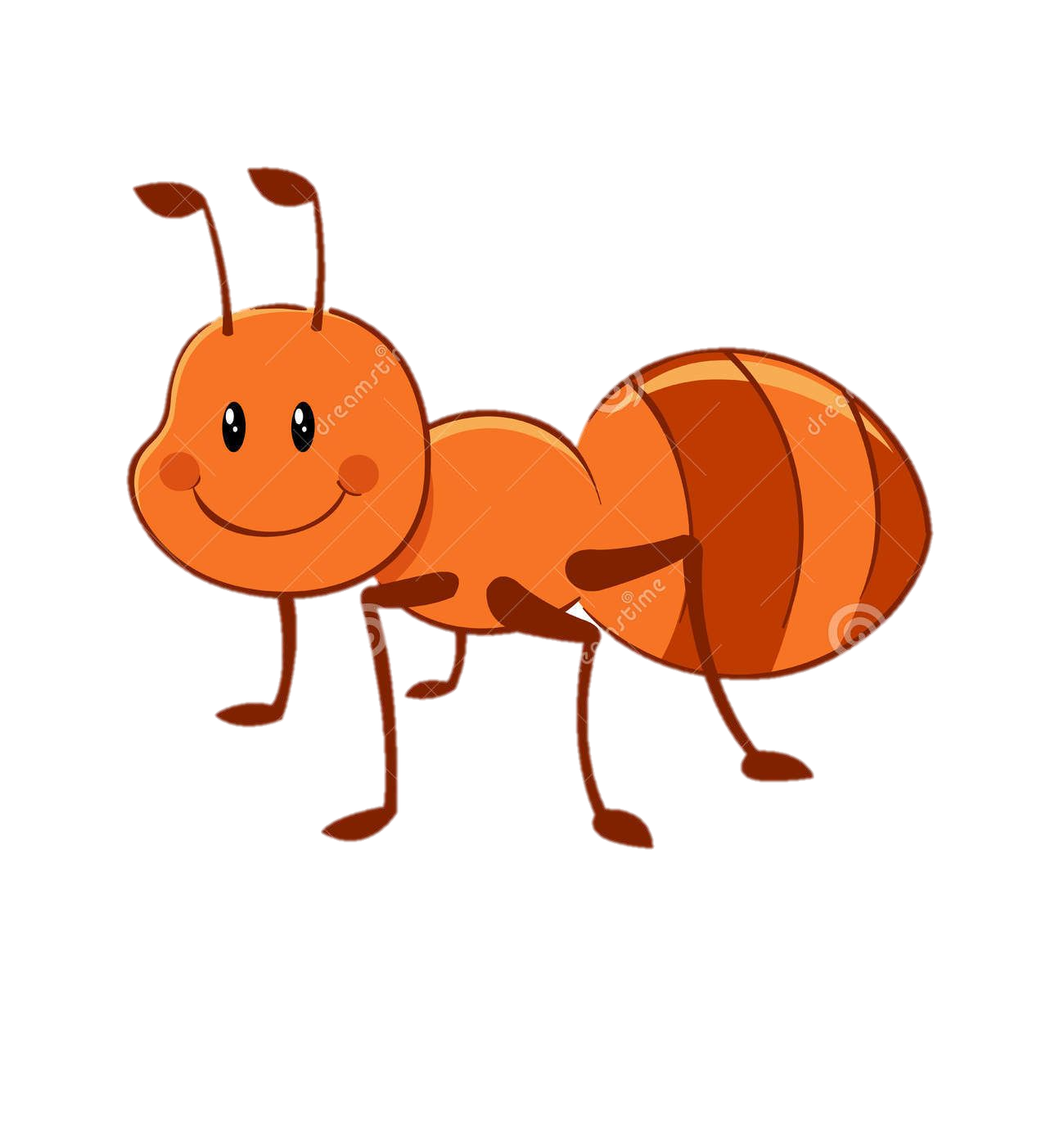 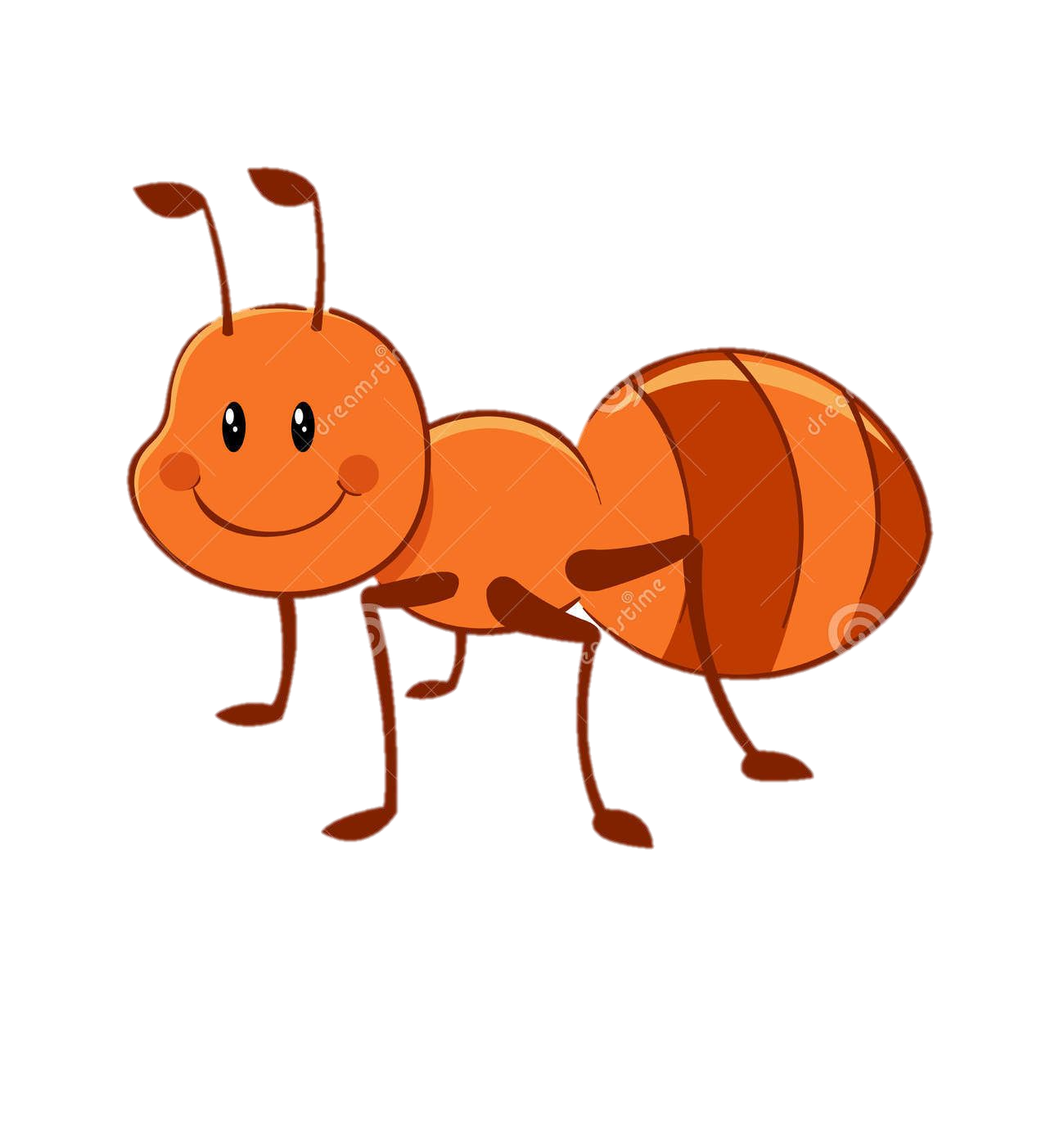 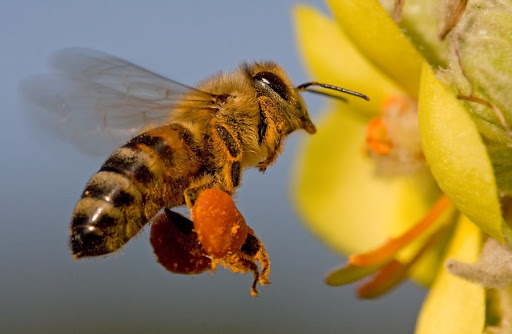 VČELA
VČIELKY BZUČIA VÔKOL STROMOV 
A OBZRÚ SI KAŽDÝ KVET, 
POTOM LETIA ZASE DOMOV, 
O CHVÍĽKU SA VRÁTIA SPÄŤ.

PREČO TOTO VČIELKY ROBIA? 
PREČO V KAŽDOM KVETE SNORIA?
MEDÍK OD NICH POTOM MÁME, 
AJ ČEREŠNE NATRHÁME.
BZUČÍ CESTOU NA STÝ KVET, 
DO KOŠÍČKA ZBIERA MED. 
ČO JE TO? (VČELA)
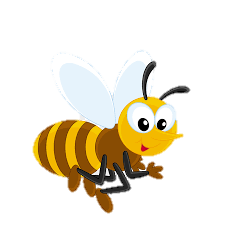 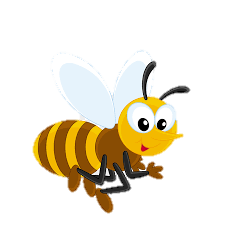 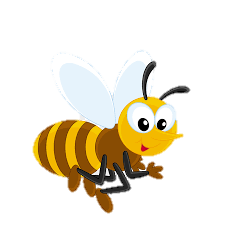 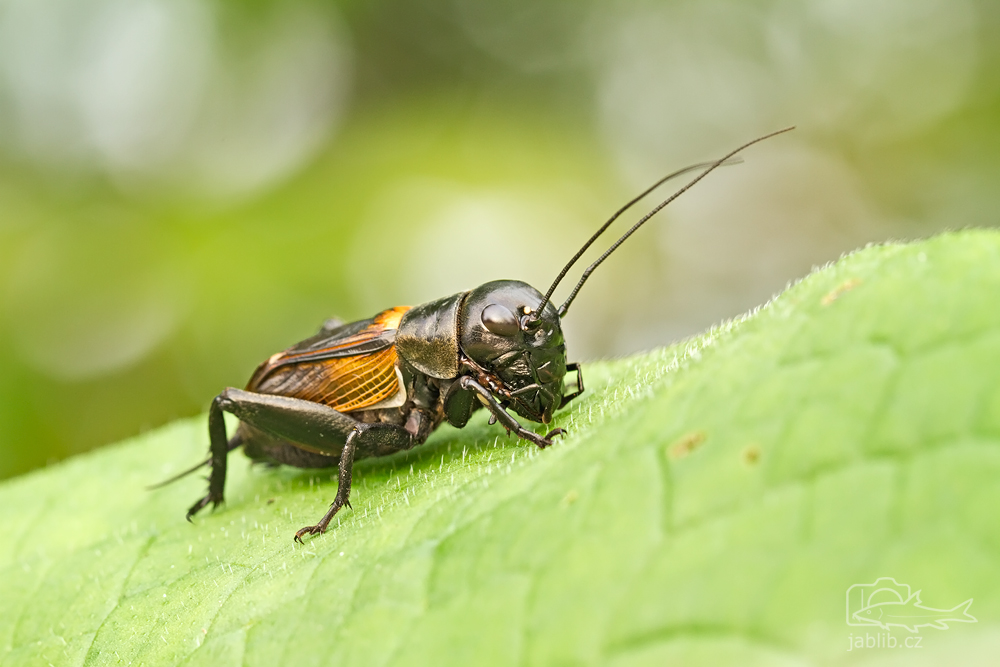 CVRČEK/SVRČEK
MAJSTER CVRČEK VIRTUÓZ
NAJKRAJŠIE, ČO MÔŽE BYŤ,
JE NA LÚČKE SI ZANÔTIŤ.
V HRDLE ZLATA VEĽA MÁM,
SLNIEČKU RÁD ZASPIEVAM.
LA – LA – LA – LÁÁÁÁÁ.
TUDY – LUDY,
AJ NA HUSLIACH SI ZAHRÁM.
KEĎ JE V LETE VEČER TMA, 
 V TRÁVE SEDÍ, KRÁSNE HRÁ.
POD BRADU DÁ HUSLIČKY, 
NEŽNÉ CVRKÁ PESIČKY.
ČO JE TO? (CVRČEK)
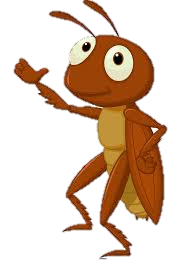 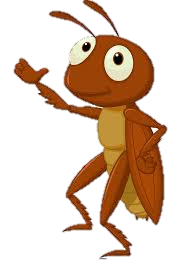 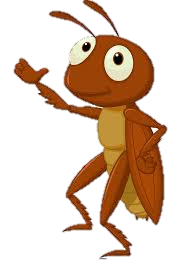 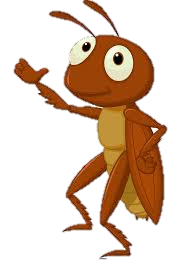 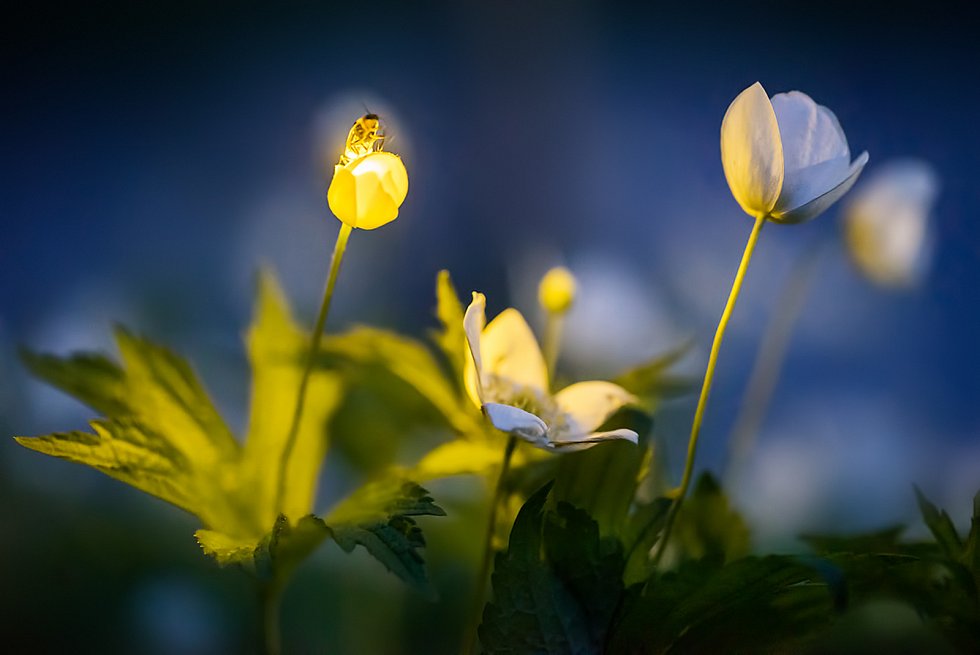 SVÄTOJÁNSKA MUŠKA
KTO TO V TEJ TME POLETUJE?
NA ZELENO SVETIELKUJE?
JE TO LIENKA? 
JE TO MUŠKA?
TAKTO SVIETI 
LEN SVETLUŠKA.
SVÄTOJÁNSKA MUŠKA JE TO, 
KAŽDÝ ČLOVEK O NEJ VIE TO.
VO DNE SPÁVA, 
VEČER VSTÁVA, 
KEĎ PO HORE LETÍ, 
NA CESTU SI SVIETI. 
(SVÄTOJÁNSKA MUŠKA)
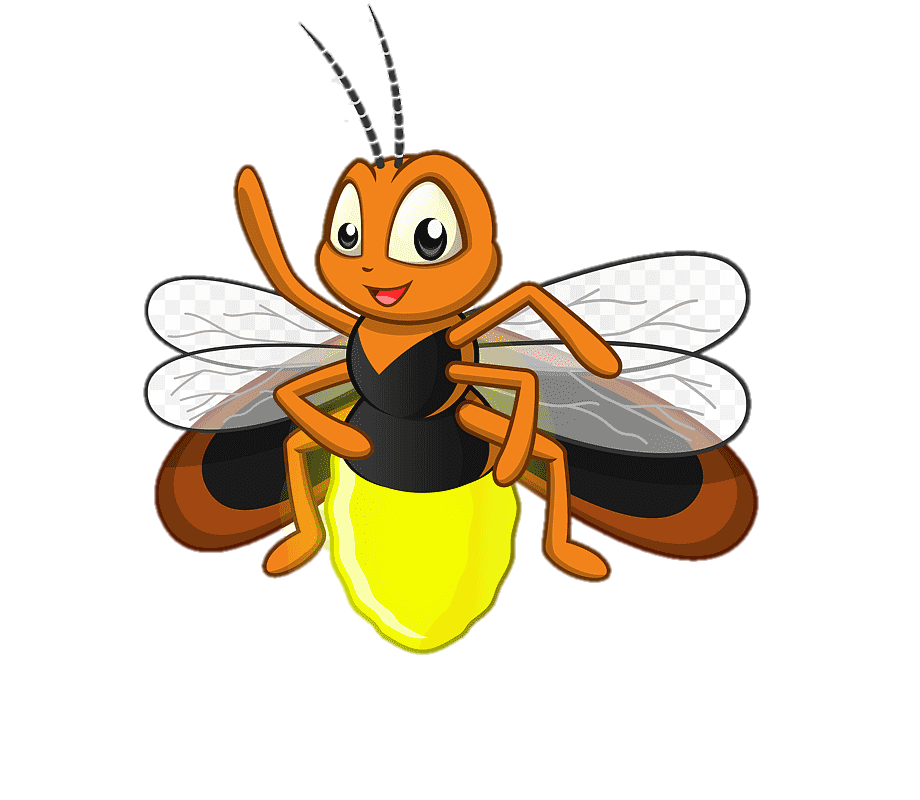 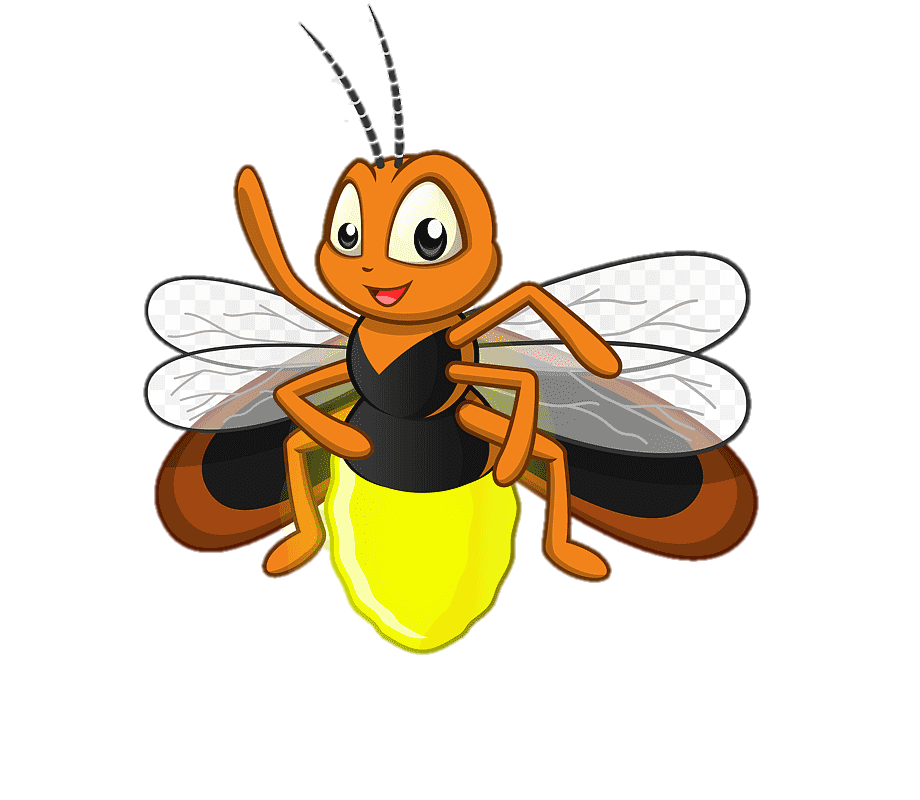 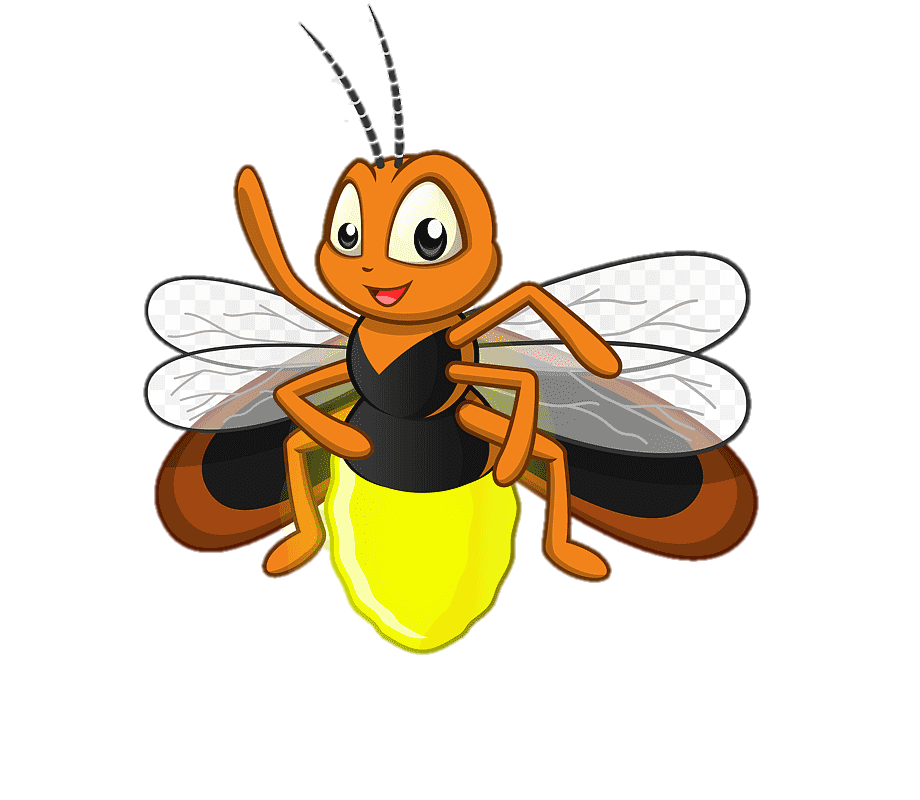 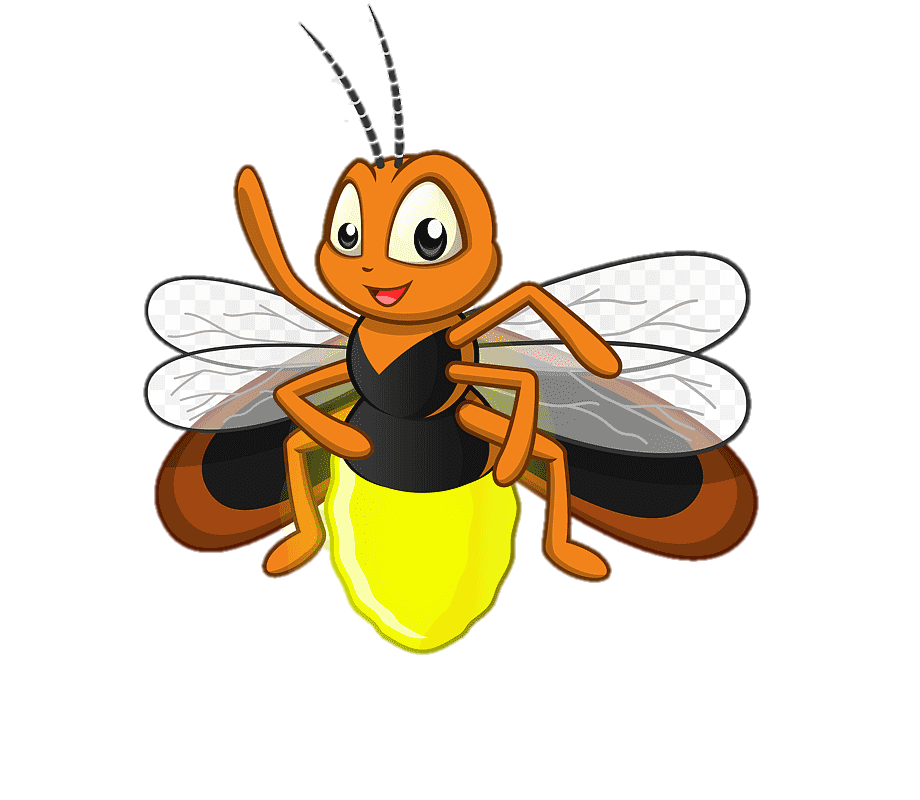 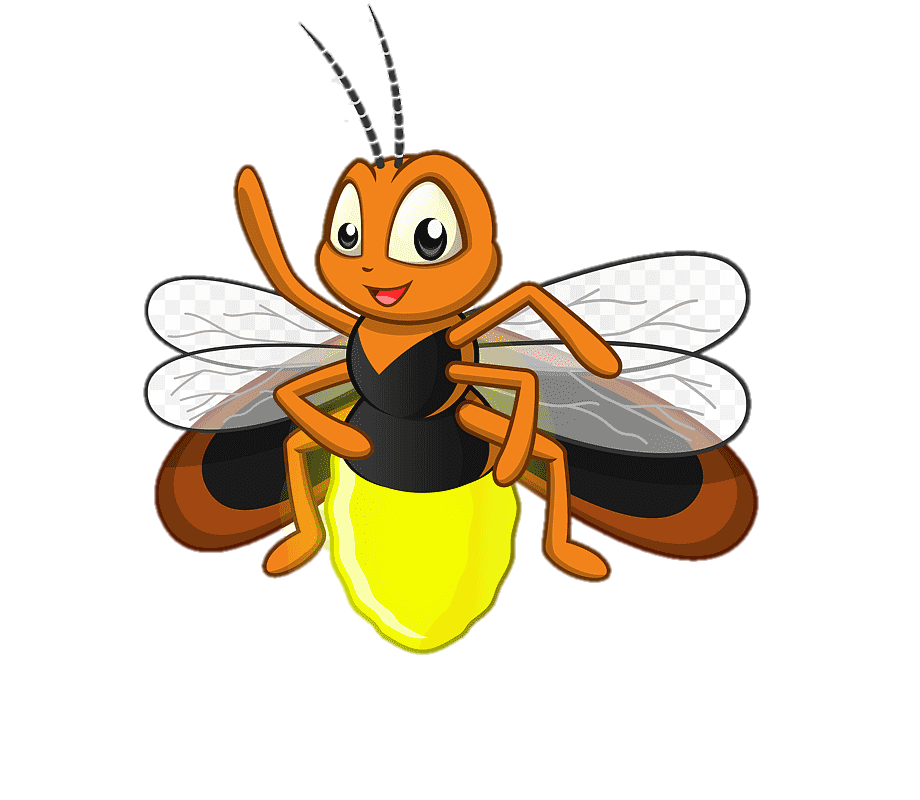 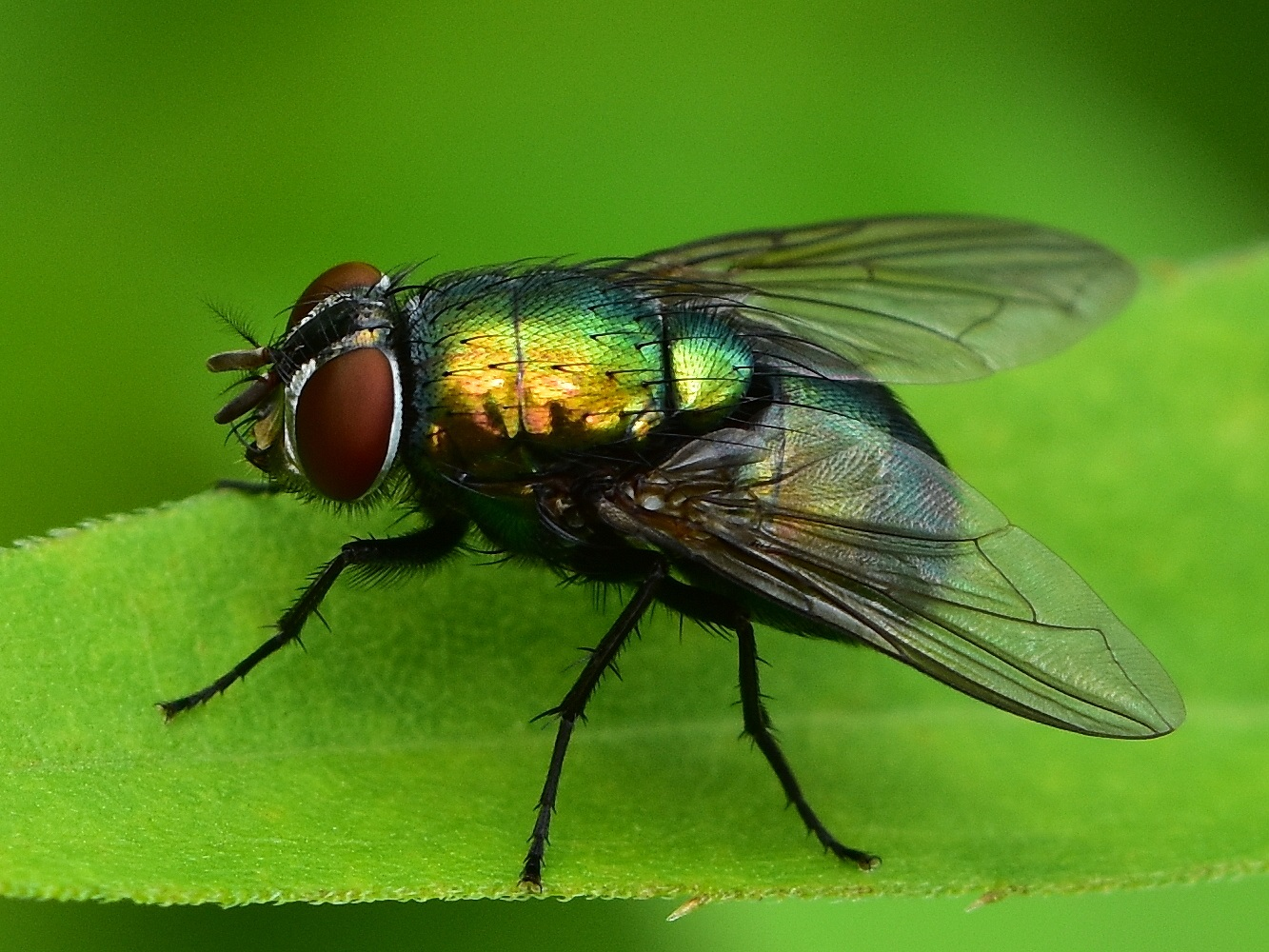 MUCHA
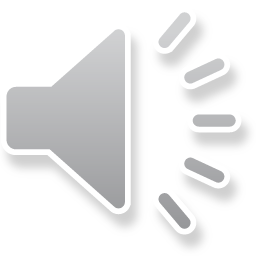 MUŠKA
PLAKALA RAZ MUŠKA,ŽE MÁ VEĽKÉ UŠKÁ.
VRAJ JE CELÁ PRIVEĽKÁOD HLAVY PO KRÍDELKÁ.
HOVORÍ JEJ PANI BZDOCHA,V ZIME, V LETE SMRDÍM TROCHA.
A ČMELIAČIK STRAPATÝZAS JE CELÝ CHLPATÝ.
TEN NÁŠ SVET JE TAKÝ MALÝ,NIK V ŇOM NIE JE DOKONALÝ.
CHODÍ NAD NAMI 
HORE NOHAMI. 
(MUCHA)
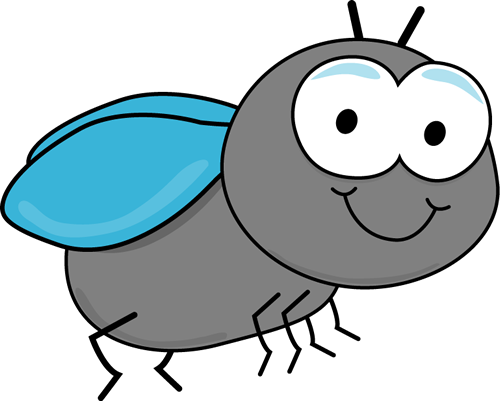 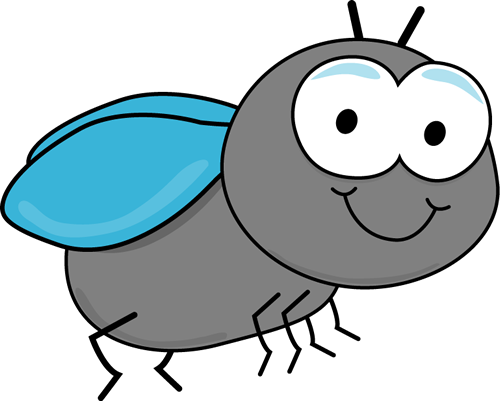 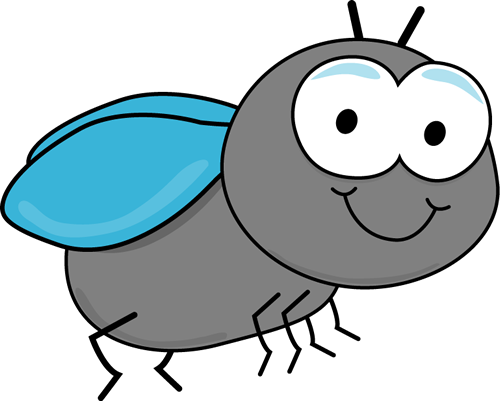 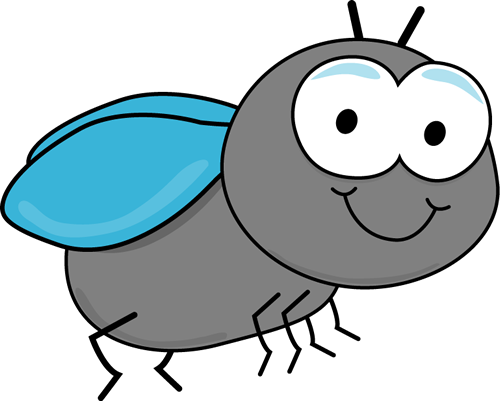 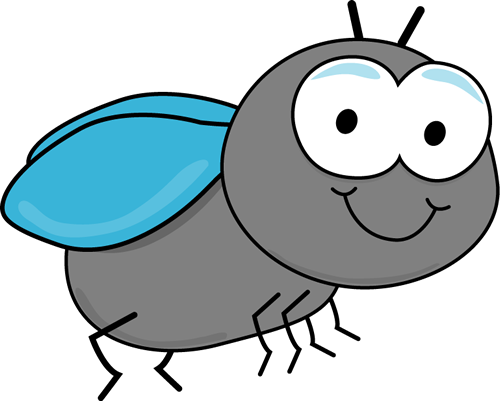 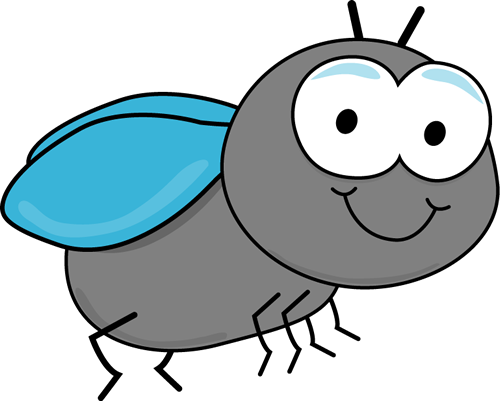 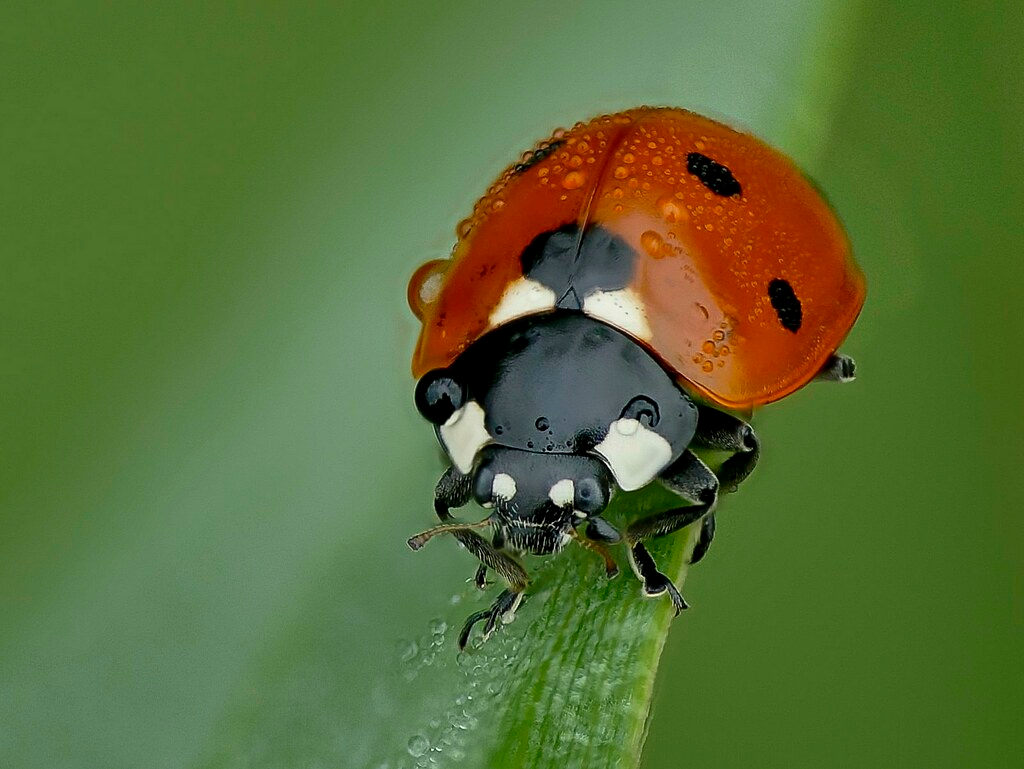 LIENKA
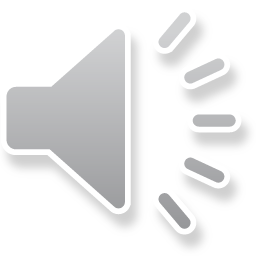 LIENKA, TO JE MALIČKÁ, 
BODKOVANÁ DIEVČIČKA.
SVOJE KROVKY ROZŤAHUJE, 
Z KVETU NA KVET POLETUJE.
ODLETÍ TI Z TEPLEJ DLANE
DO SVETA AJ V ŠÍRE STRÁNE.
BODKOVANÉ ŠATY NOSÍ, 
UMÝVA SA V KVAPKE ROSY. 
KVETINKY MÁ VEĽMI RADA, 
PRETO NA NE ČASTO SADÁ.
ČO JE TO? (LIENKA)
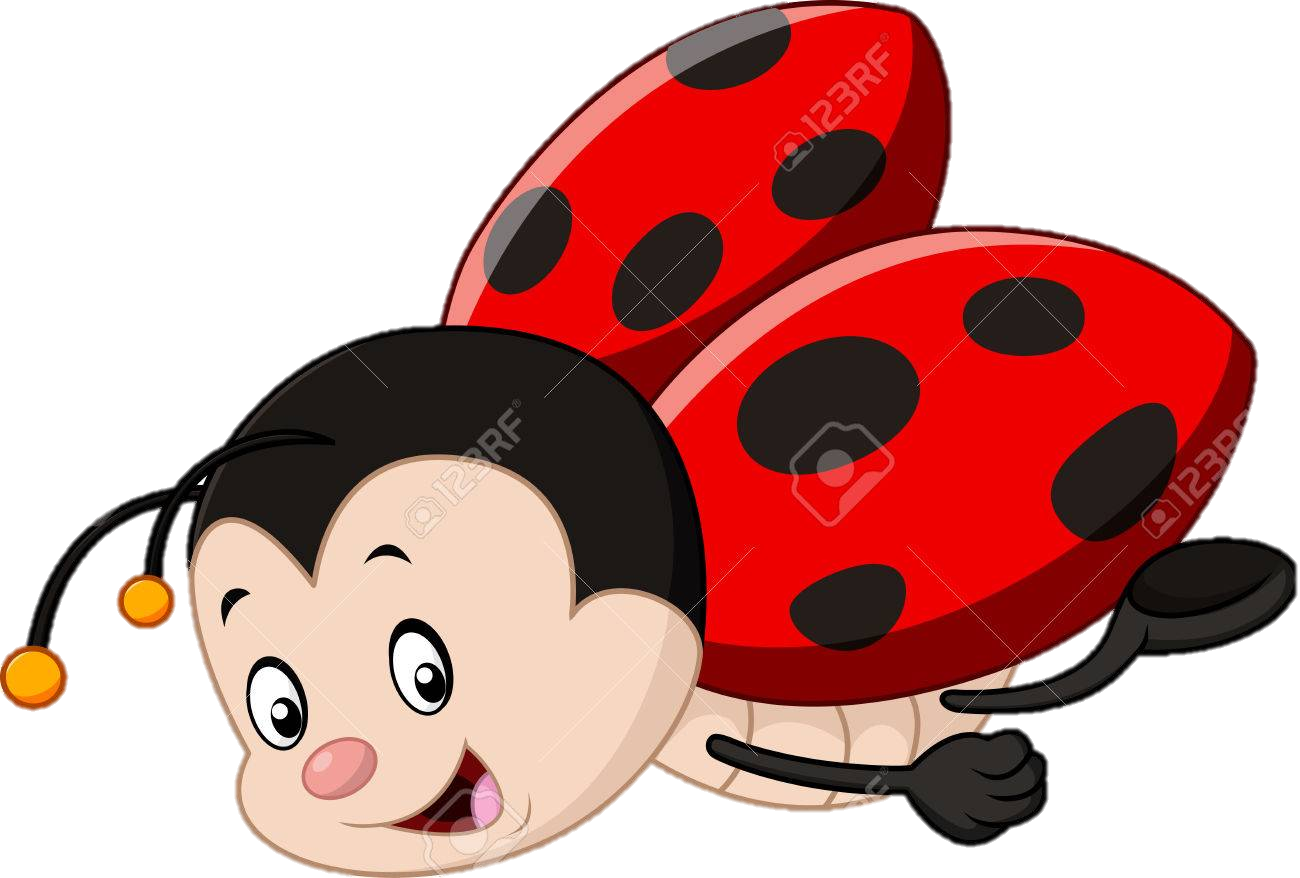 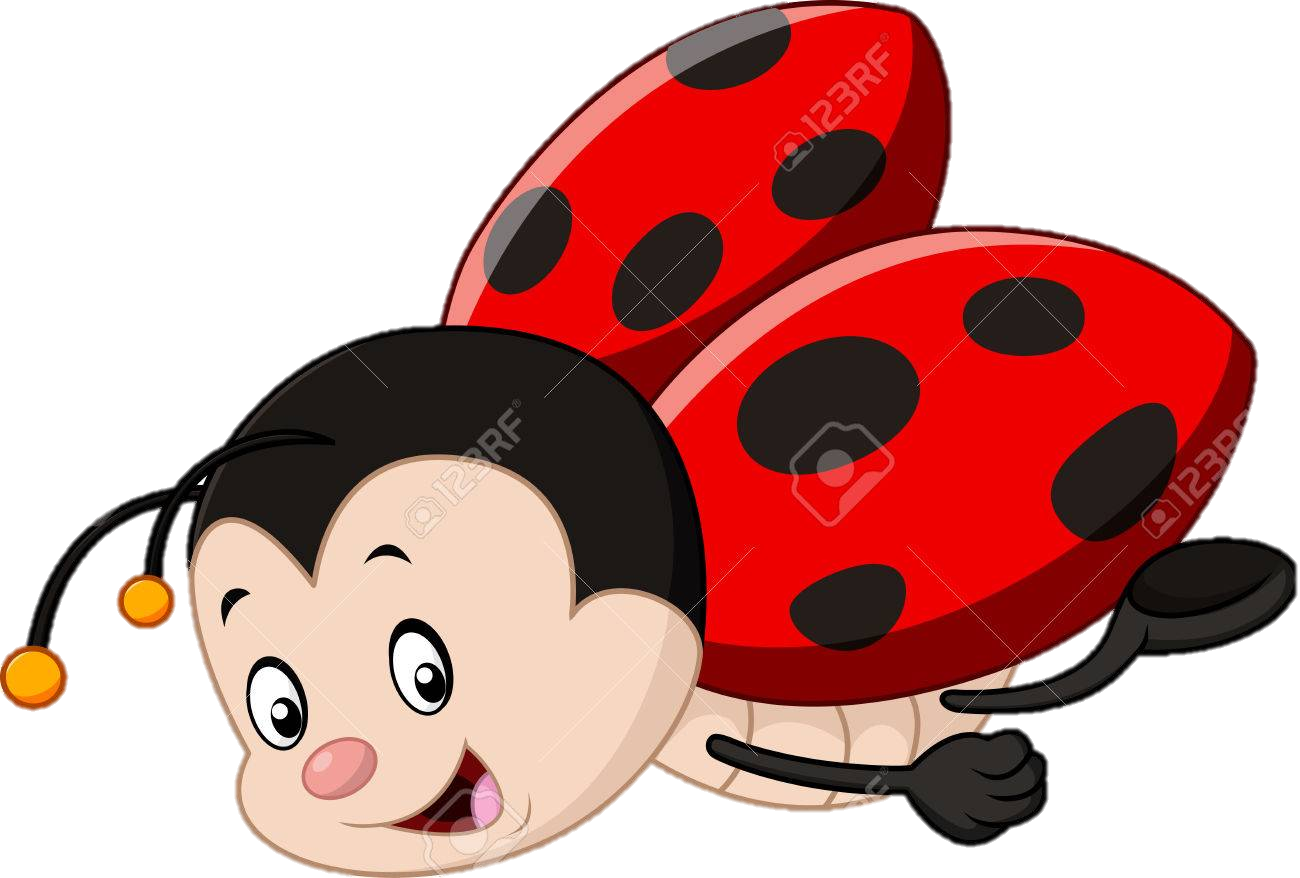 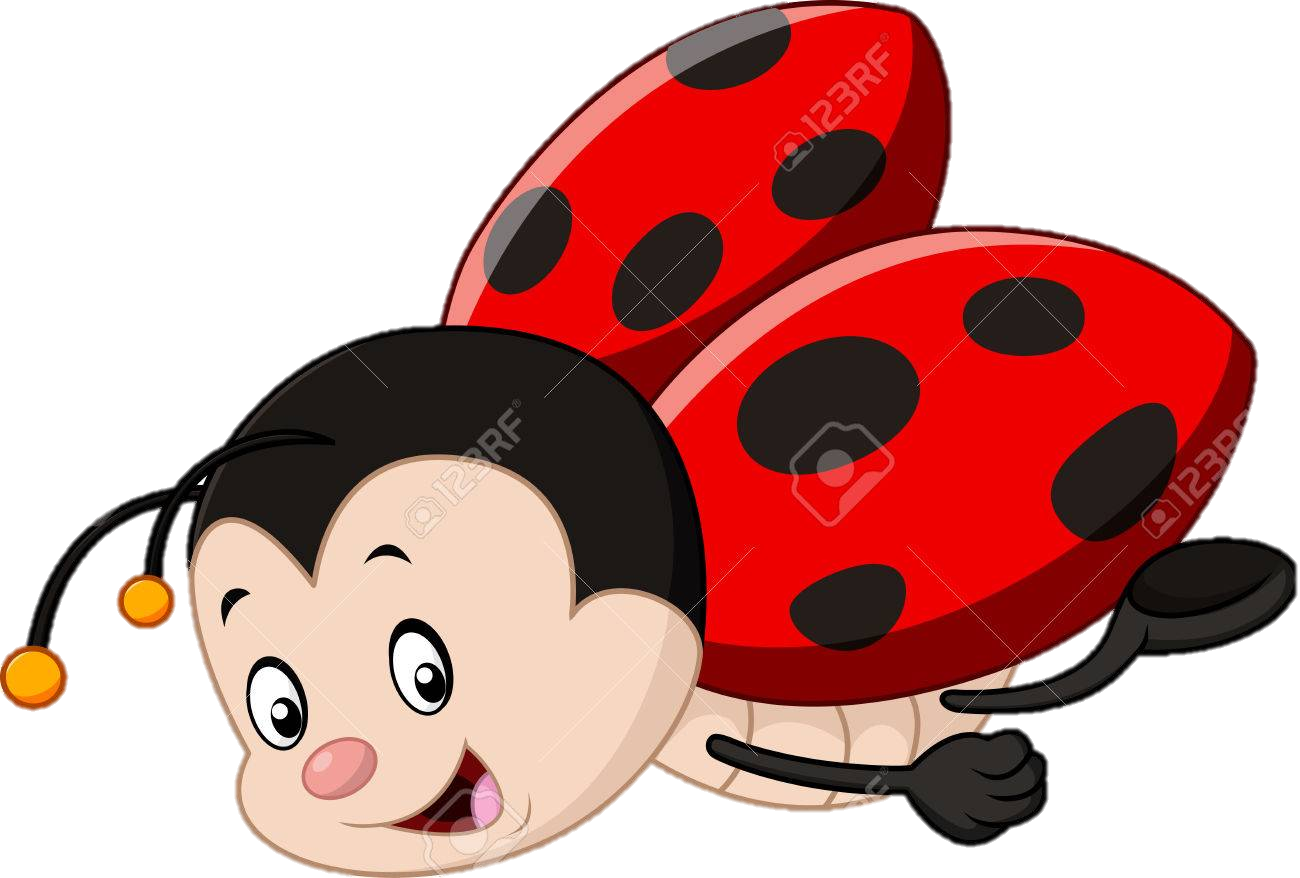 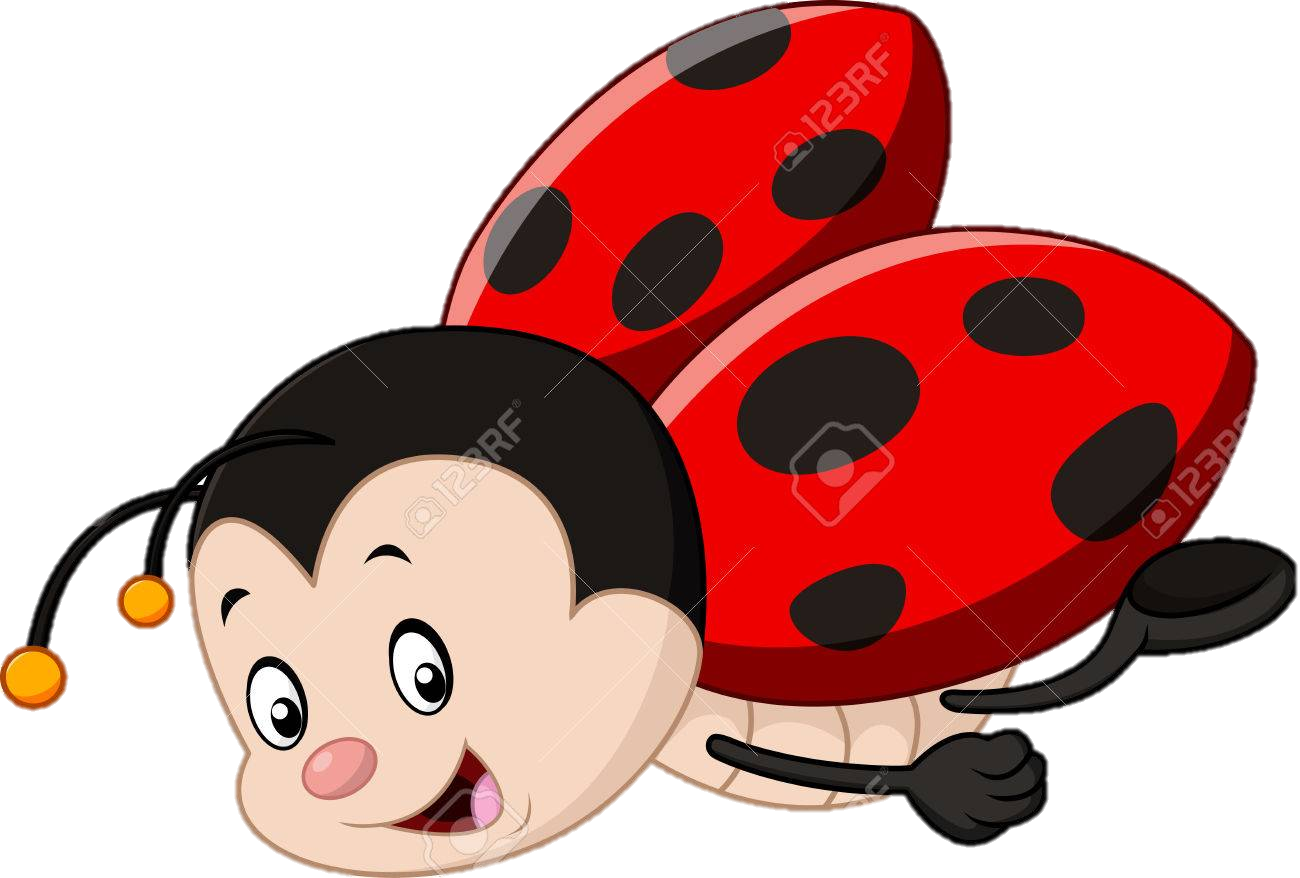 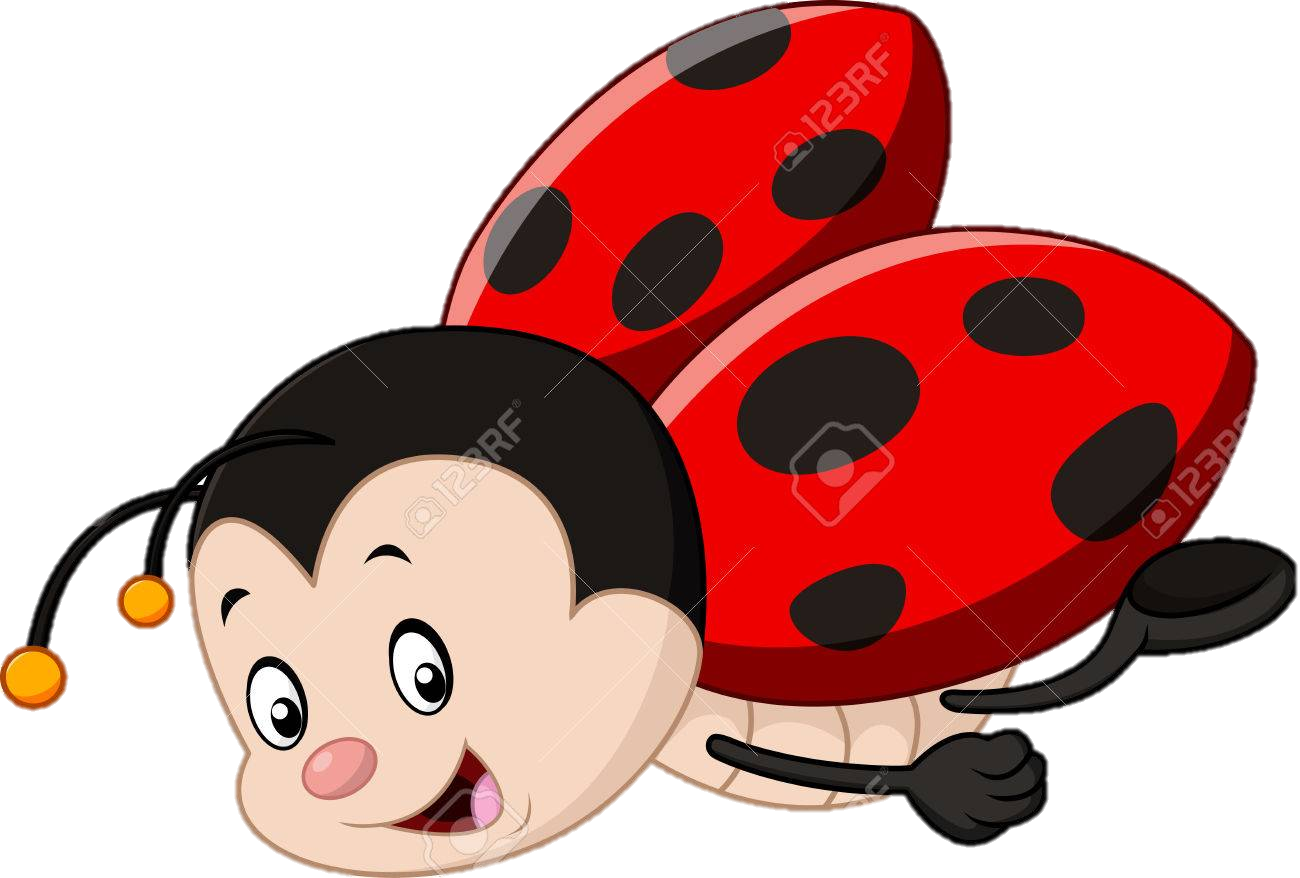 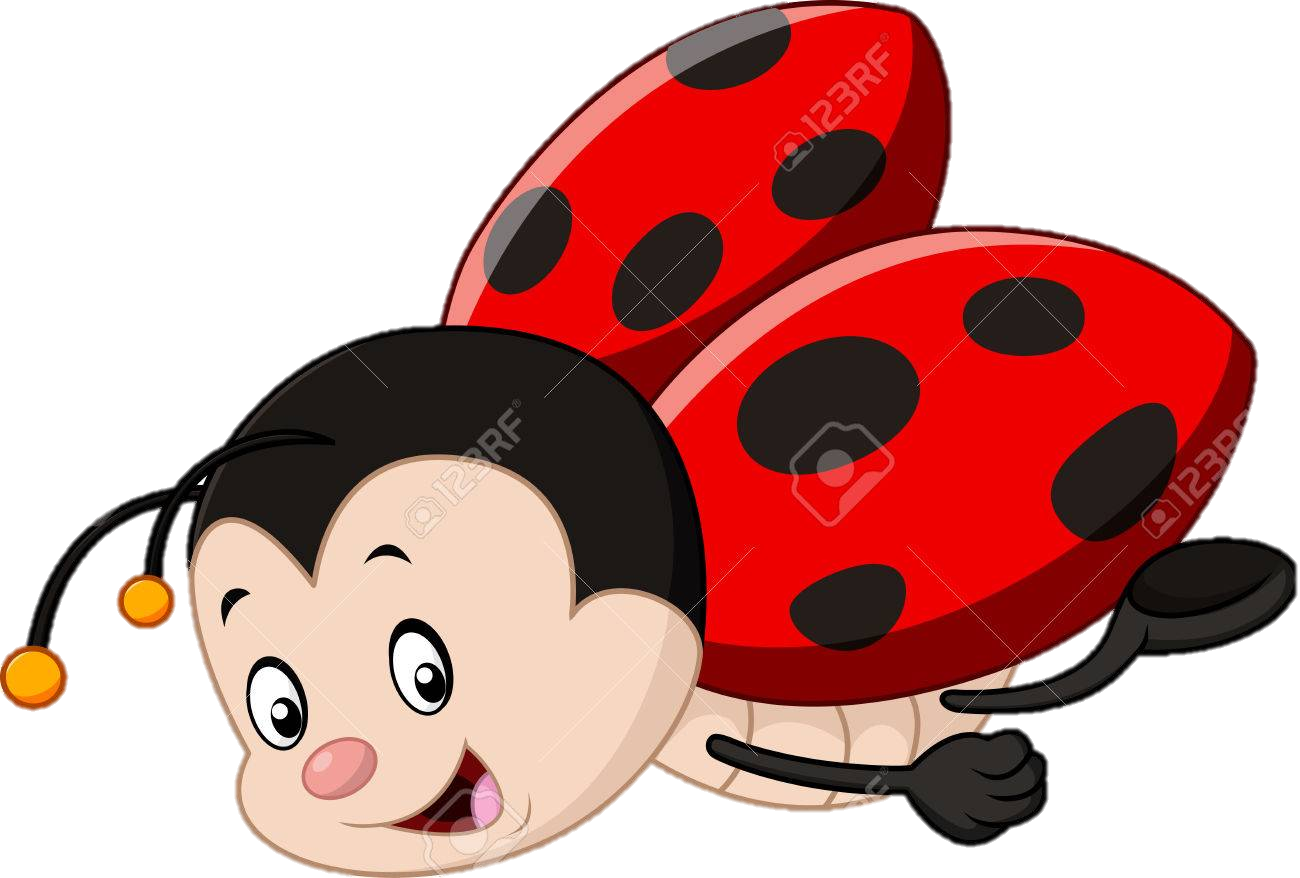 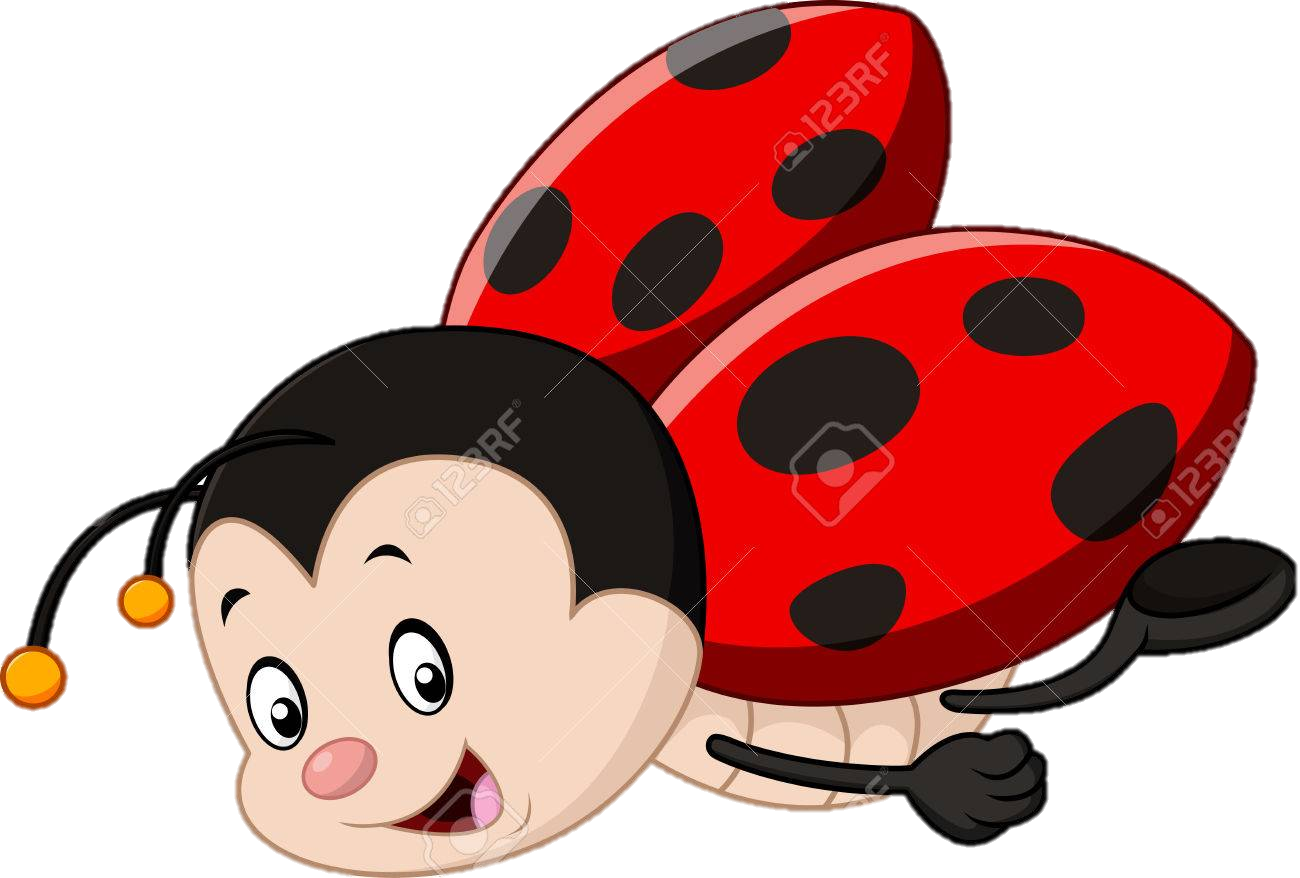 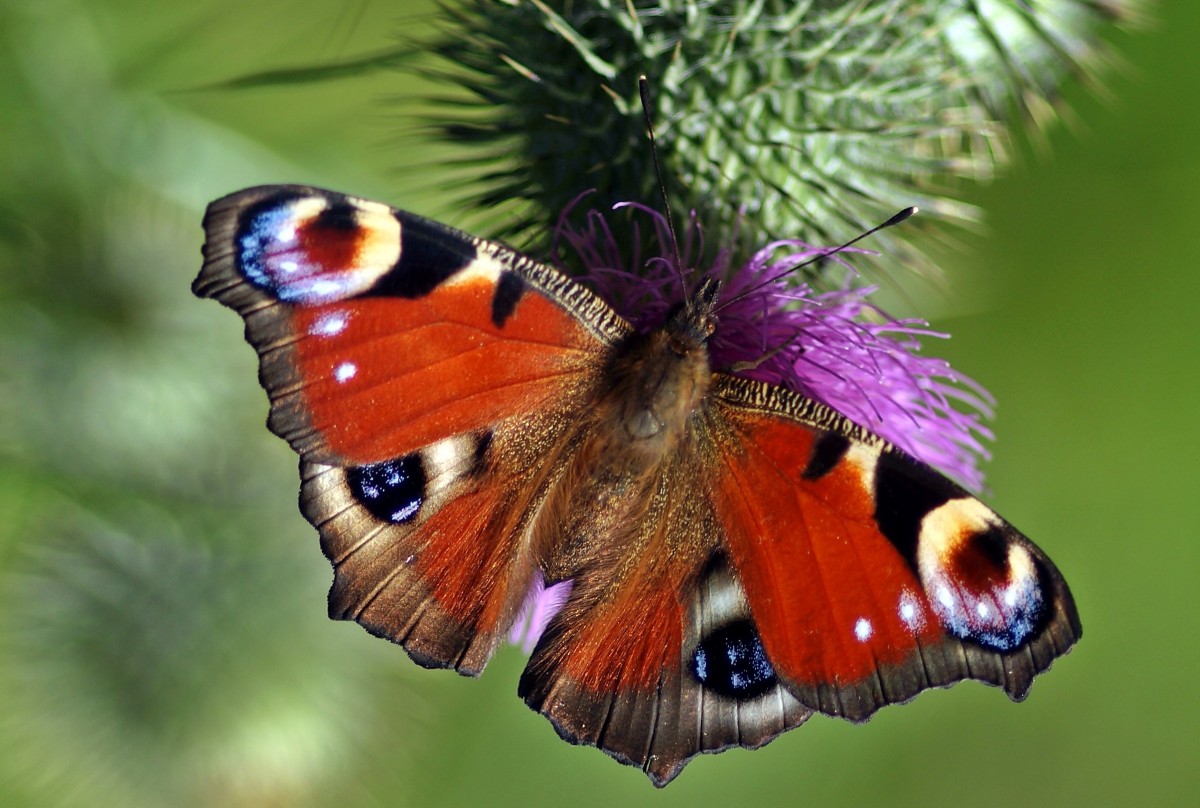 MOTÝĽ – BABÔČKA PÁVOOKÁ
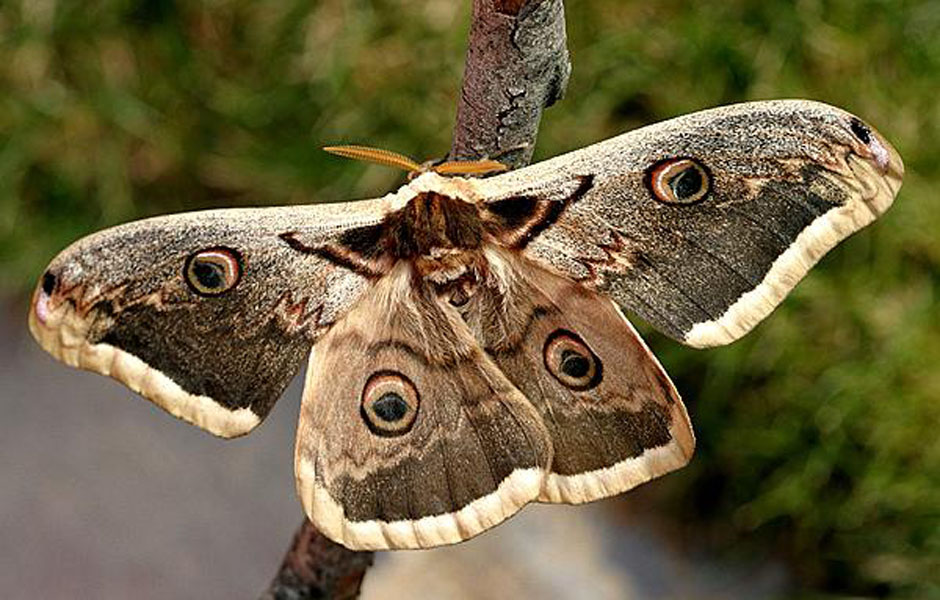 NOČNÝ MOTÝĽ - OKÁŇ HRUŠKOVÝ
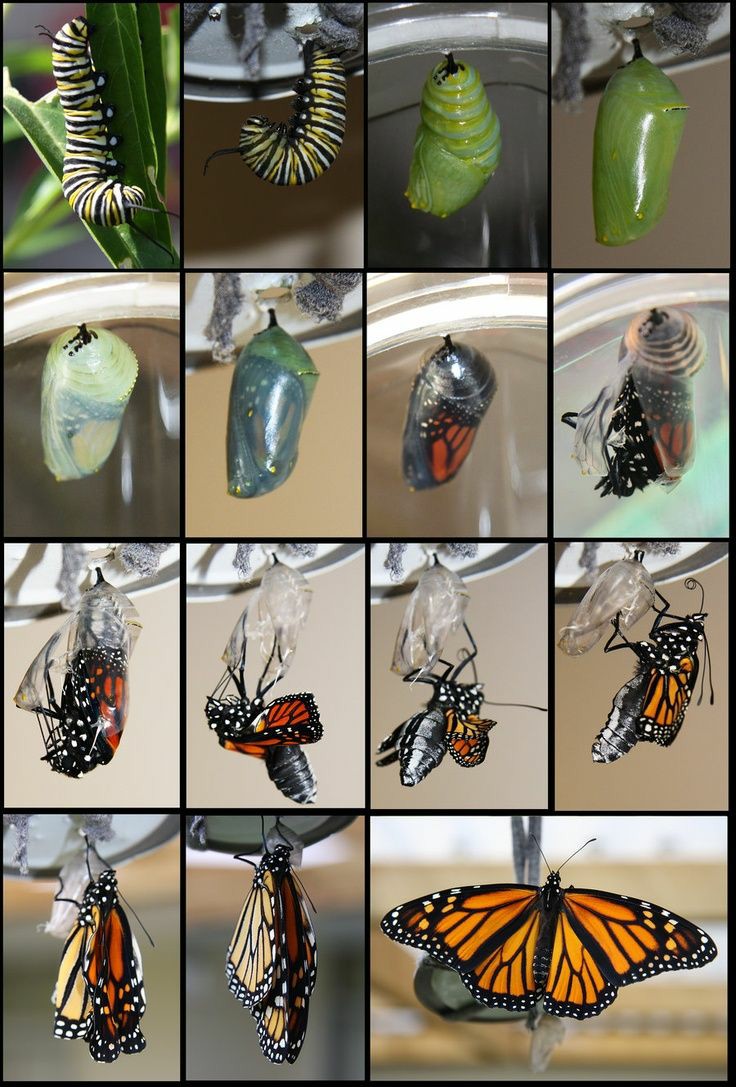 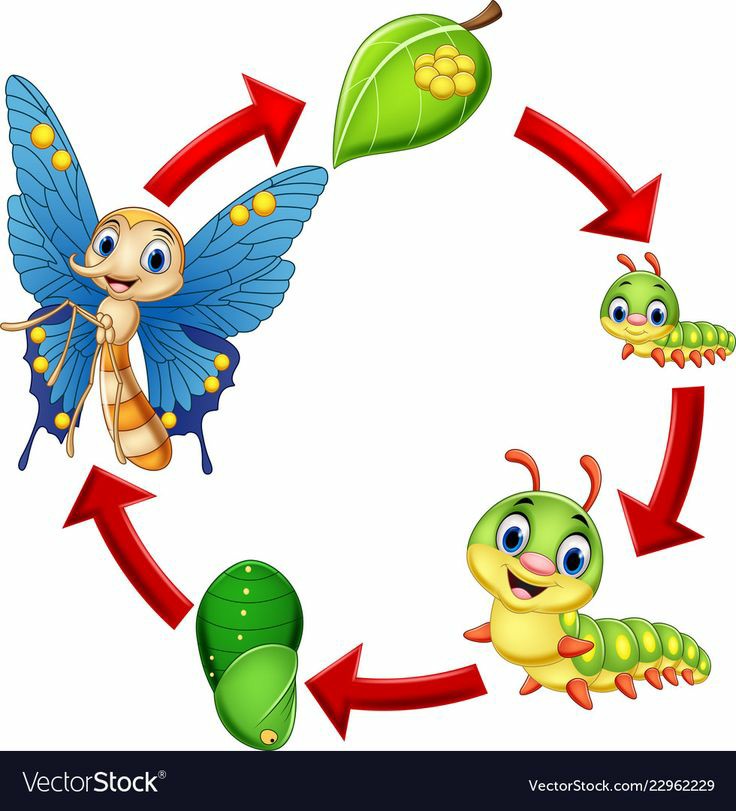 ŽIVOTNÝ CYKLUS MOTÝĽA
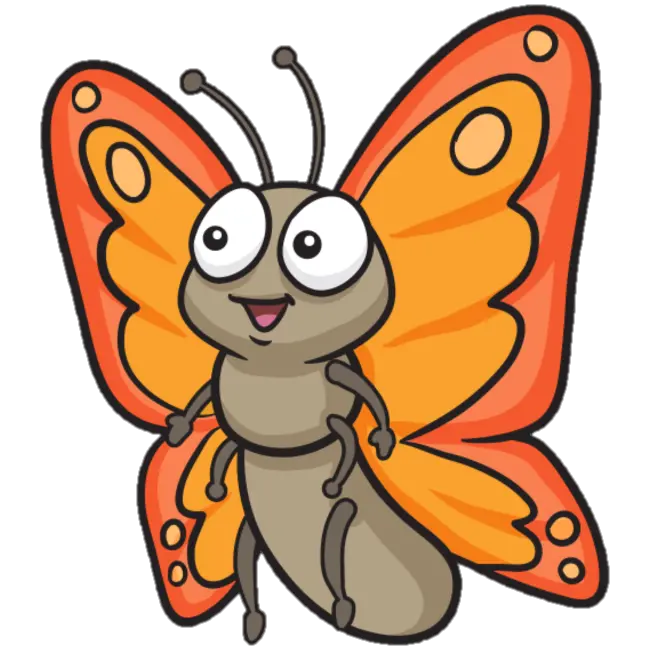 Z MALIČKÉHO VAJÍČKA
VYLIAHLA SA LARVIČKA.
Z LARVIČKY JE KUKLA.
A KEĎ POTOM PUKLA, MOTÝLIK Z NEJ VYLETEL A HNEĎ NÁŠ SAD OBLETEL.
V TEPLOM LETE NAD LÚKAMI,
LIETA KVIETOK MAĽOVANÝ. 
VEĽMI ĽAHKO SPOZNÁTE HO, 
PODĽA KRÍDLA OKATÉHO.
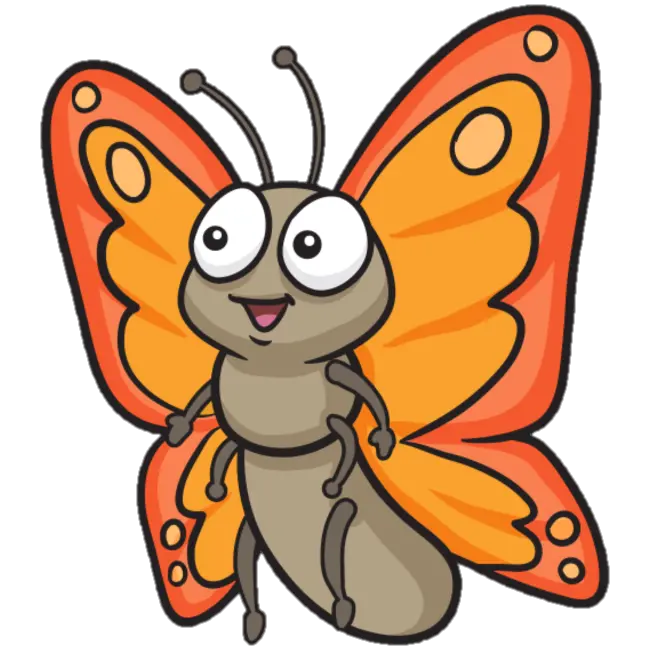 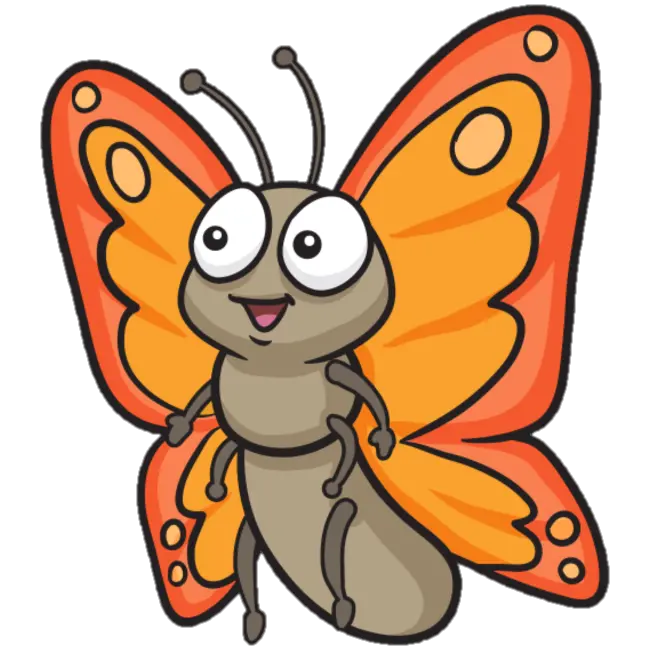 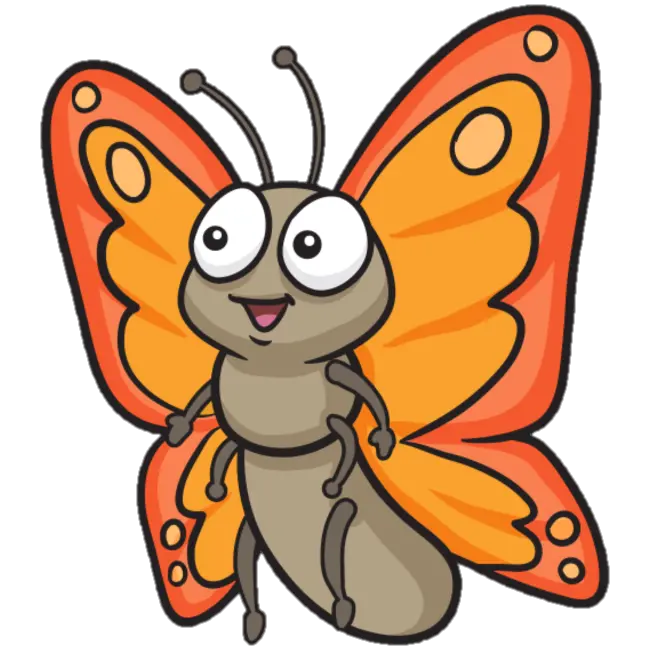 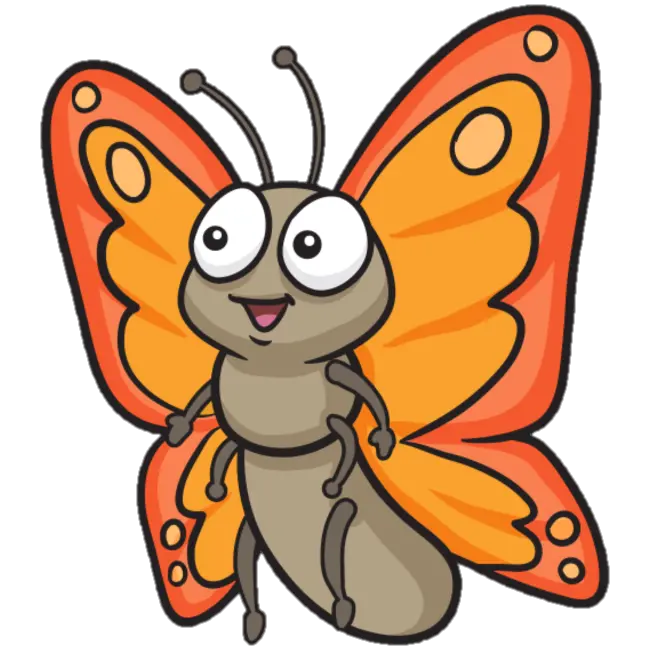 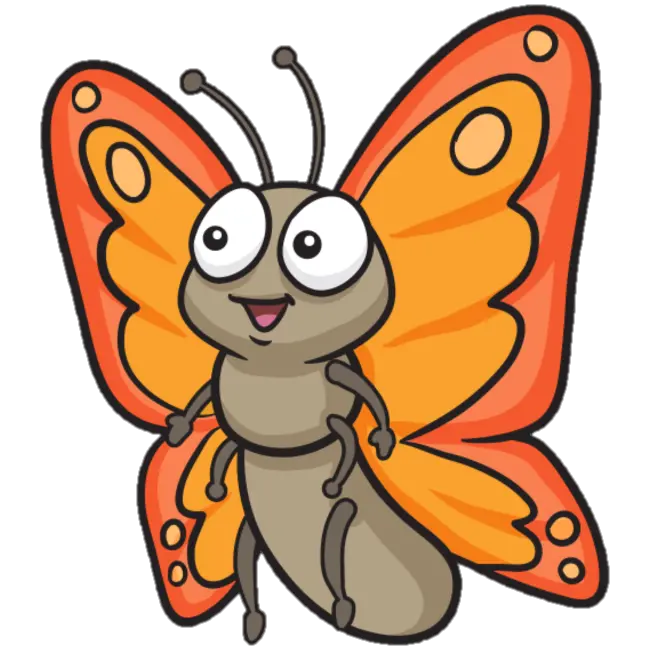 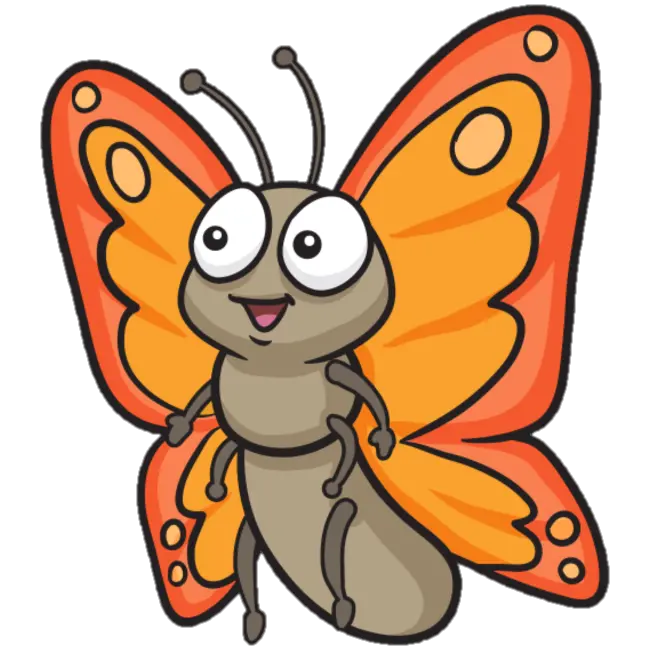 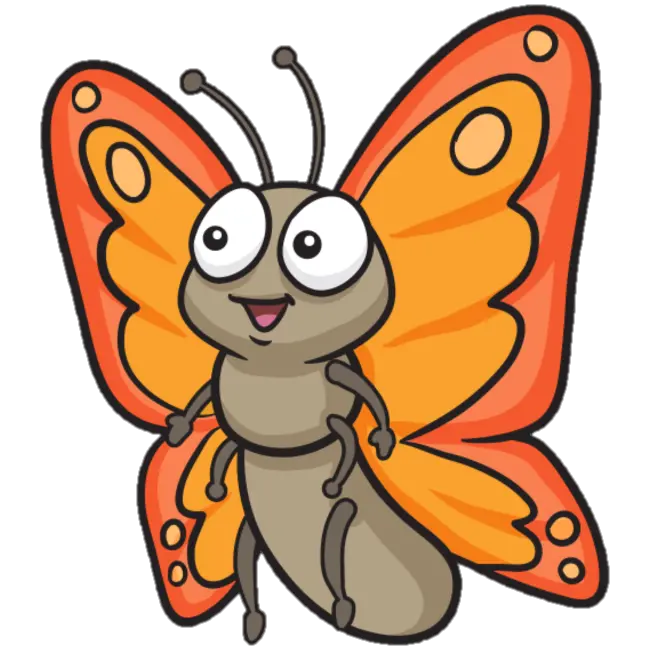 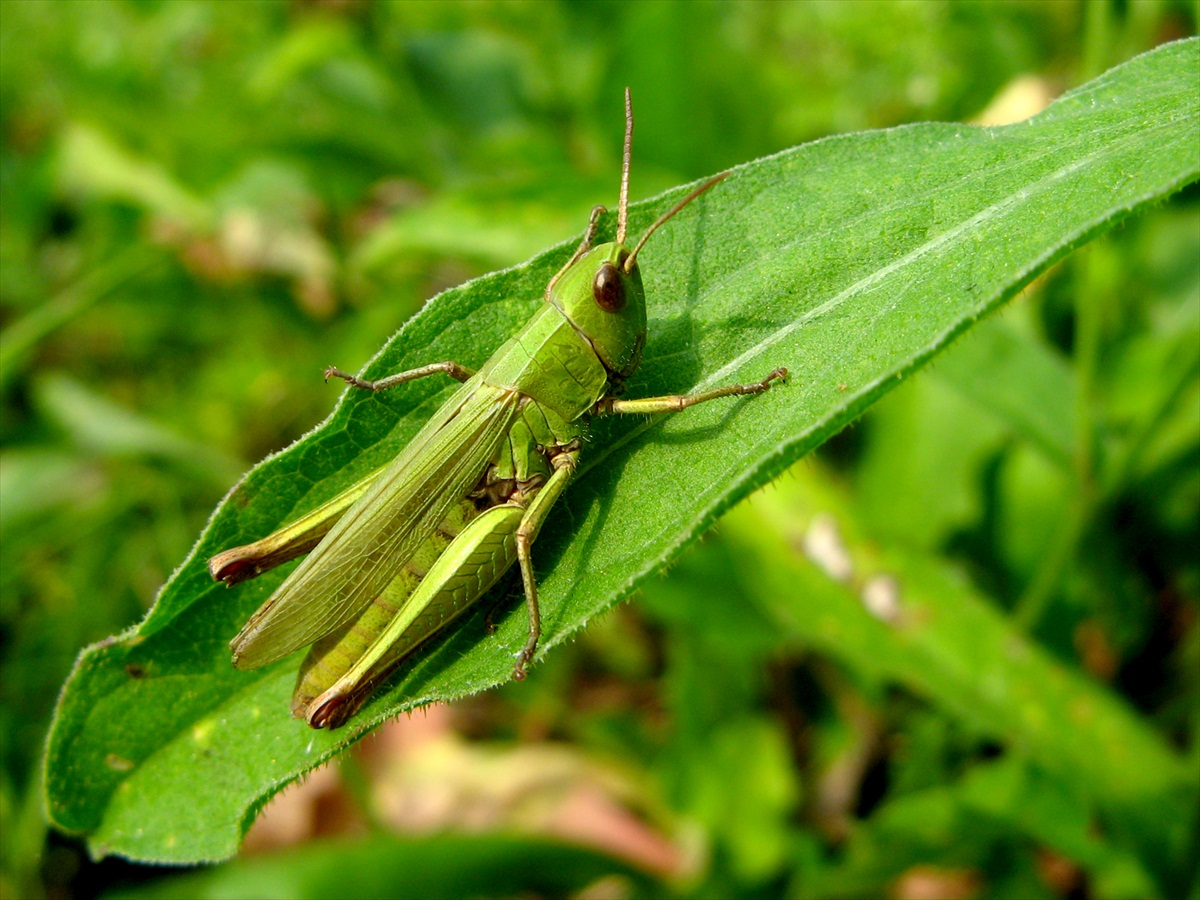 LÚČNY KONÍK
O LÚČNOM KONÍKOVI
A HOPLÁ, SKOK A EŠTE JEDEN,
NÁDYCH, VÝDYCH, KLIKOV SEDEM.
POZRI, AKÉ SVALY MÁM,
STÁLE SI ICH NAPÍNAM.
V ZDRAVOM TELE ZDRAVÝ DUCH,
V PRÍRODE JE DOBRÝ VZDUCH.
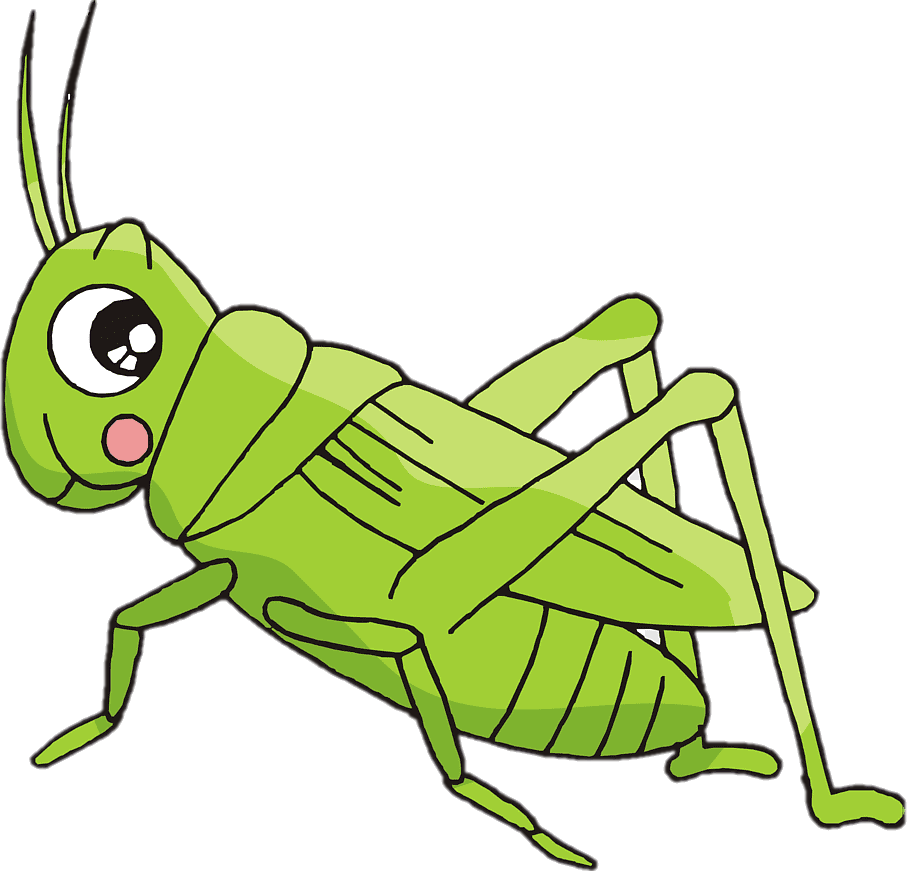 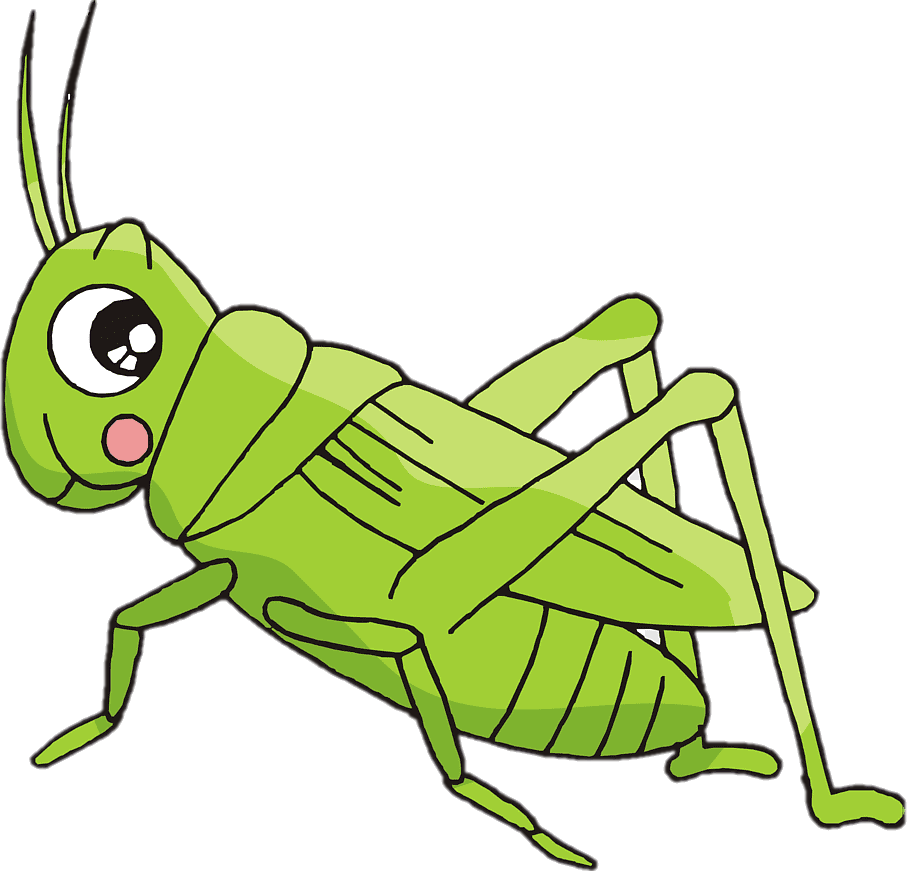 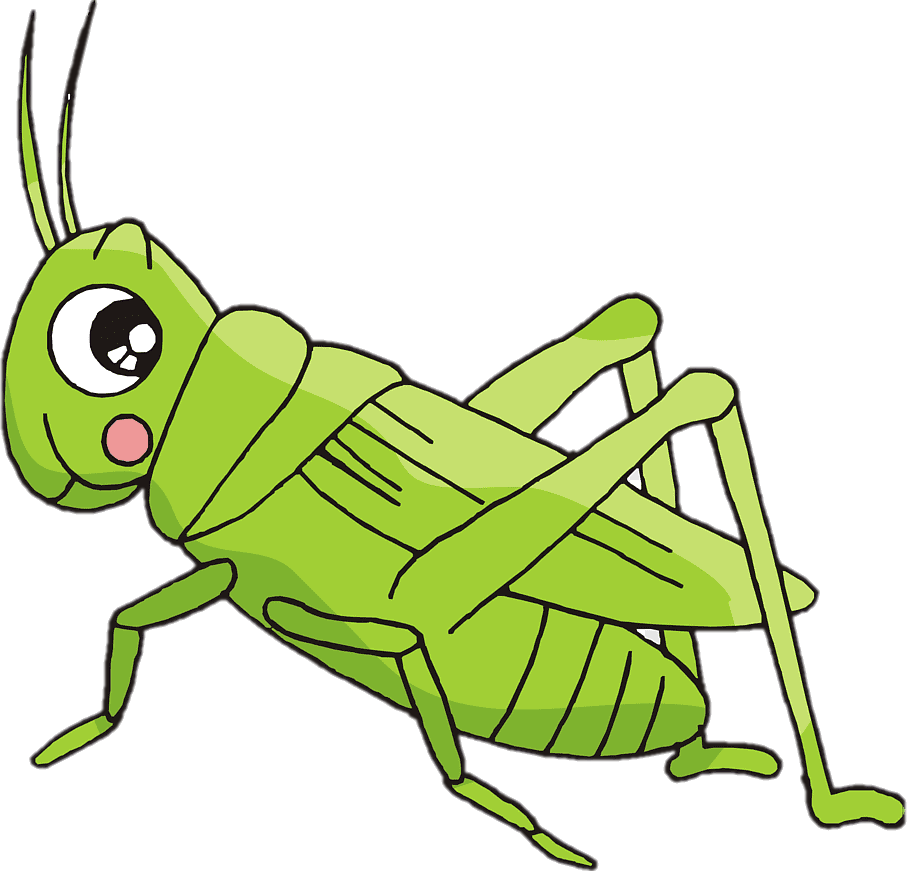 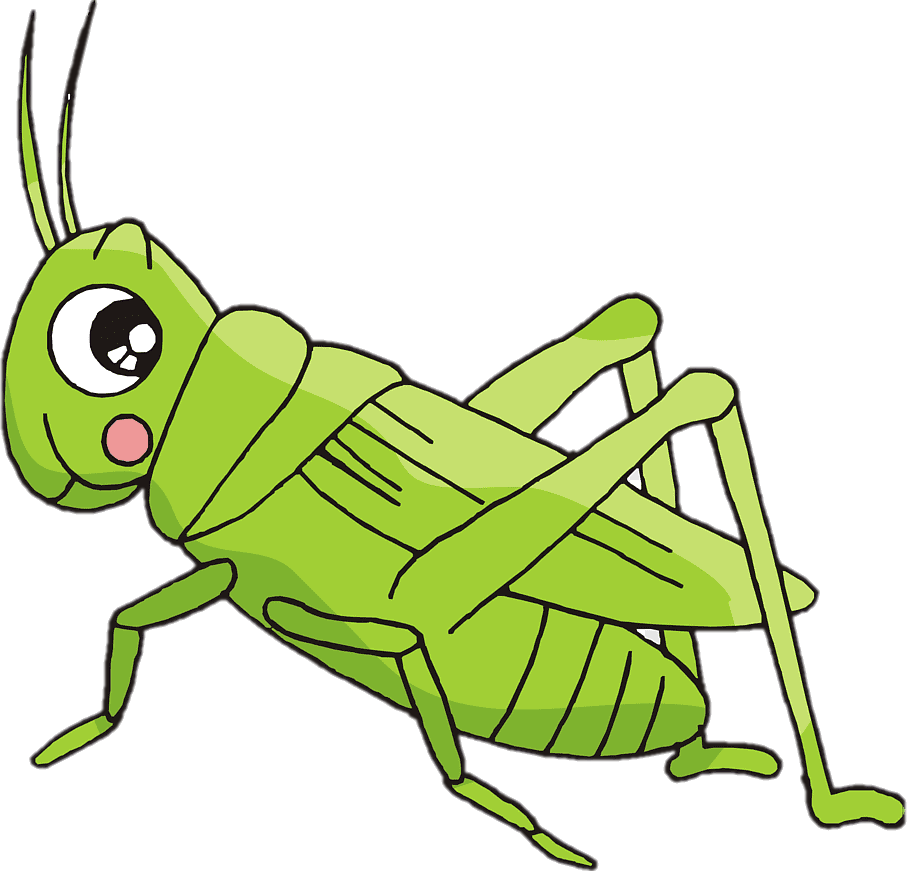 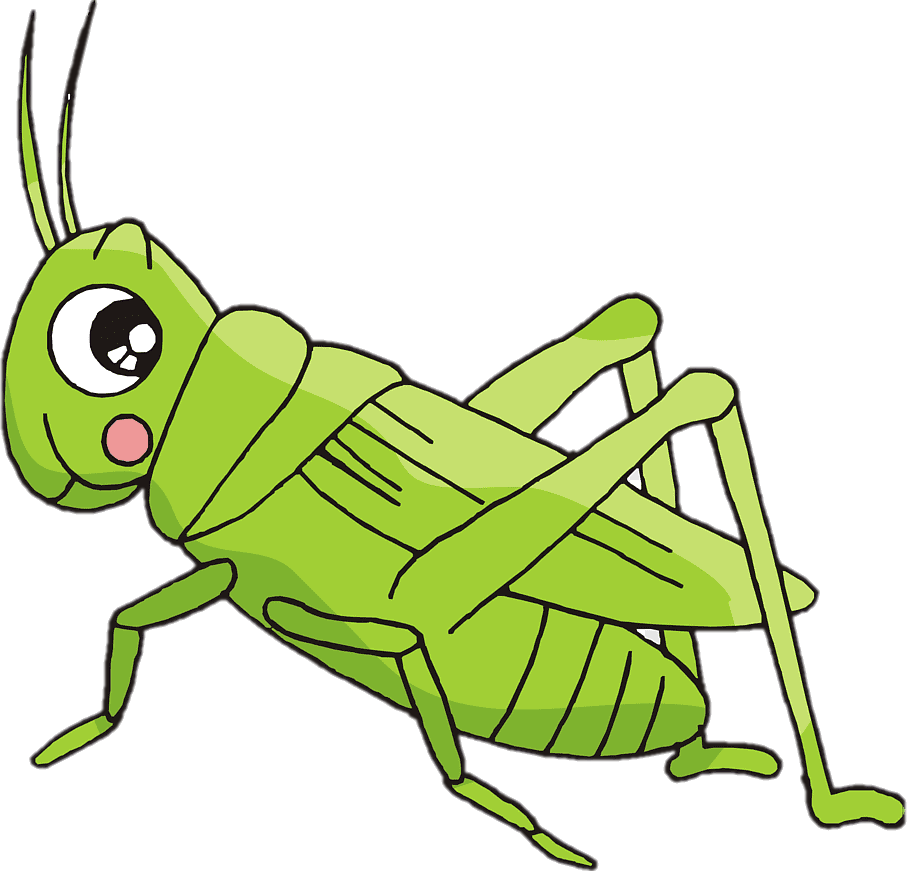 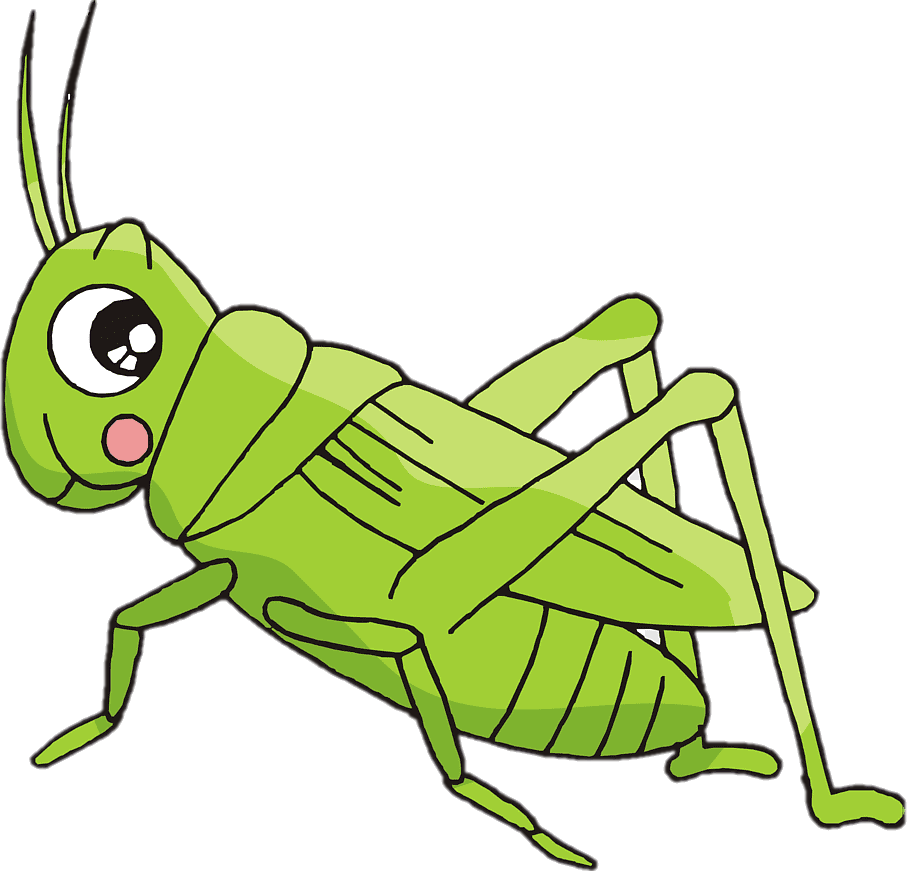 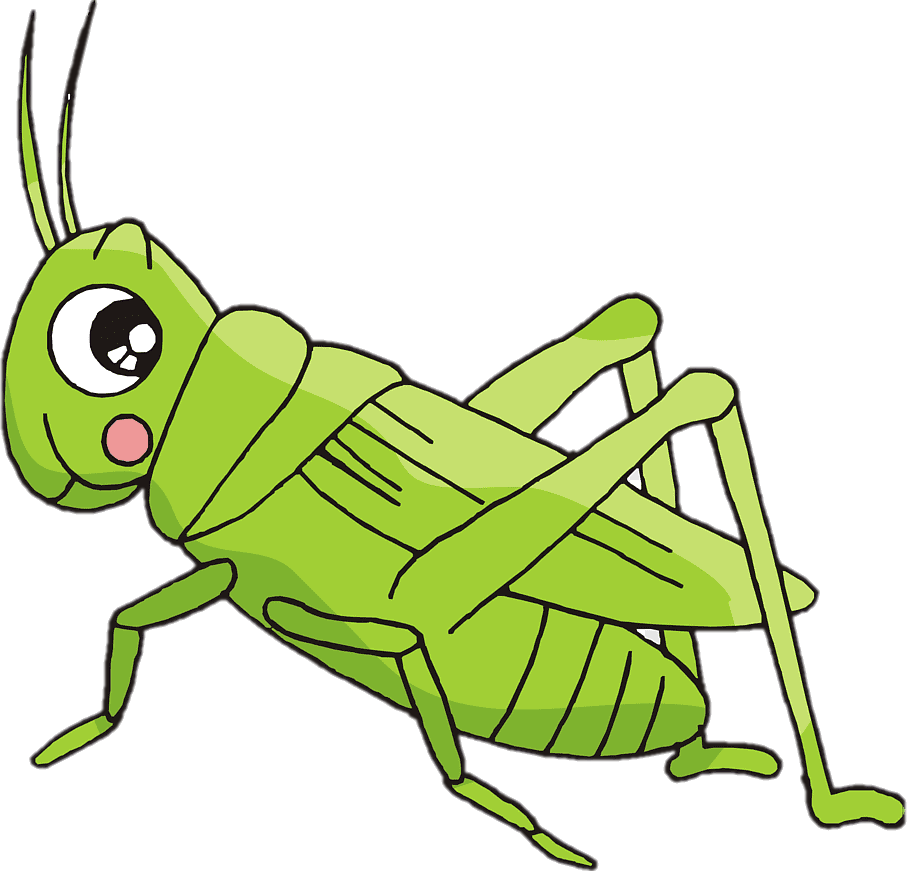 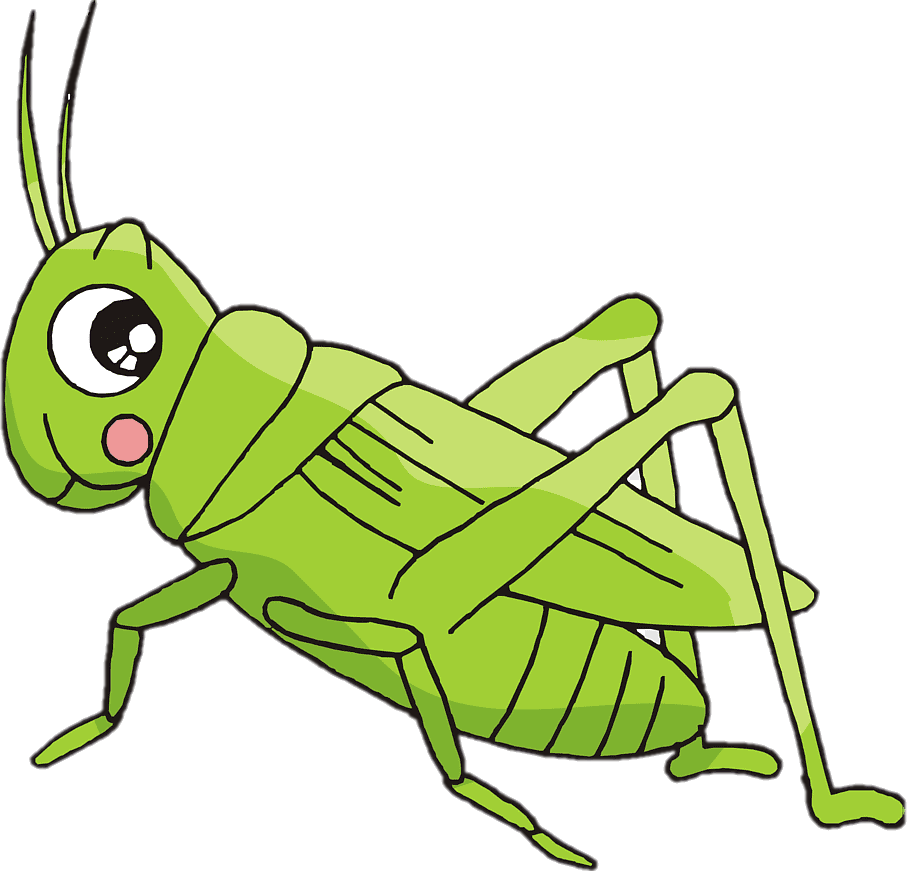 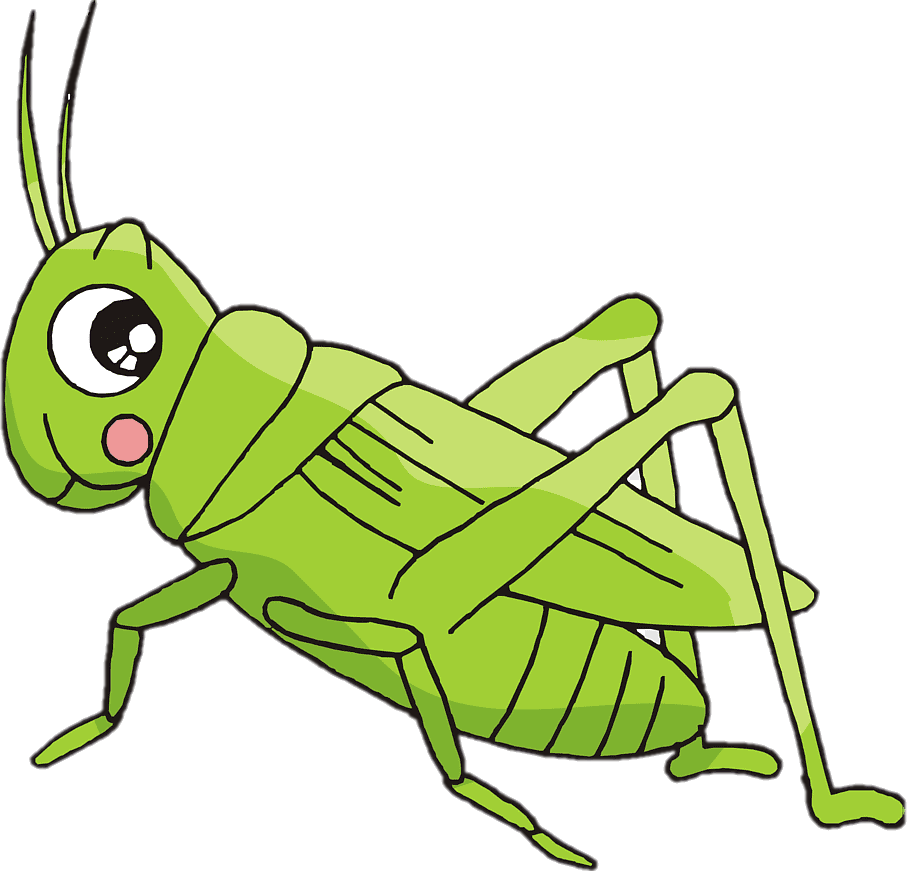 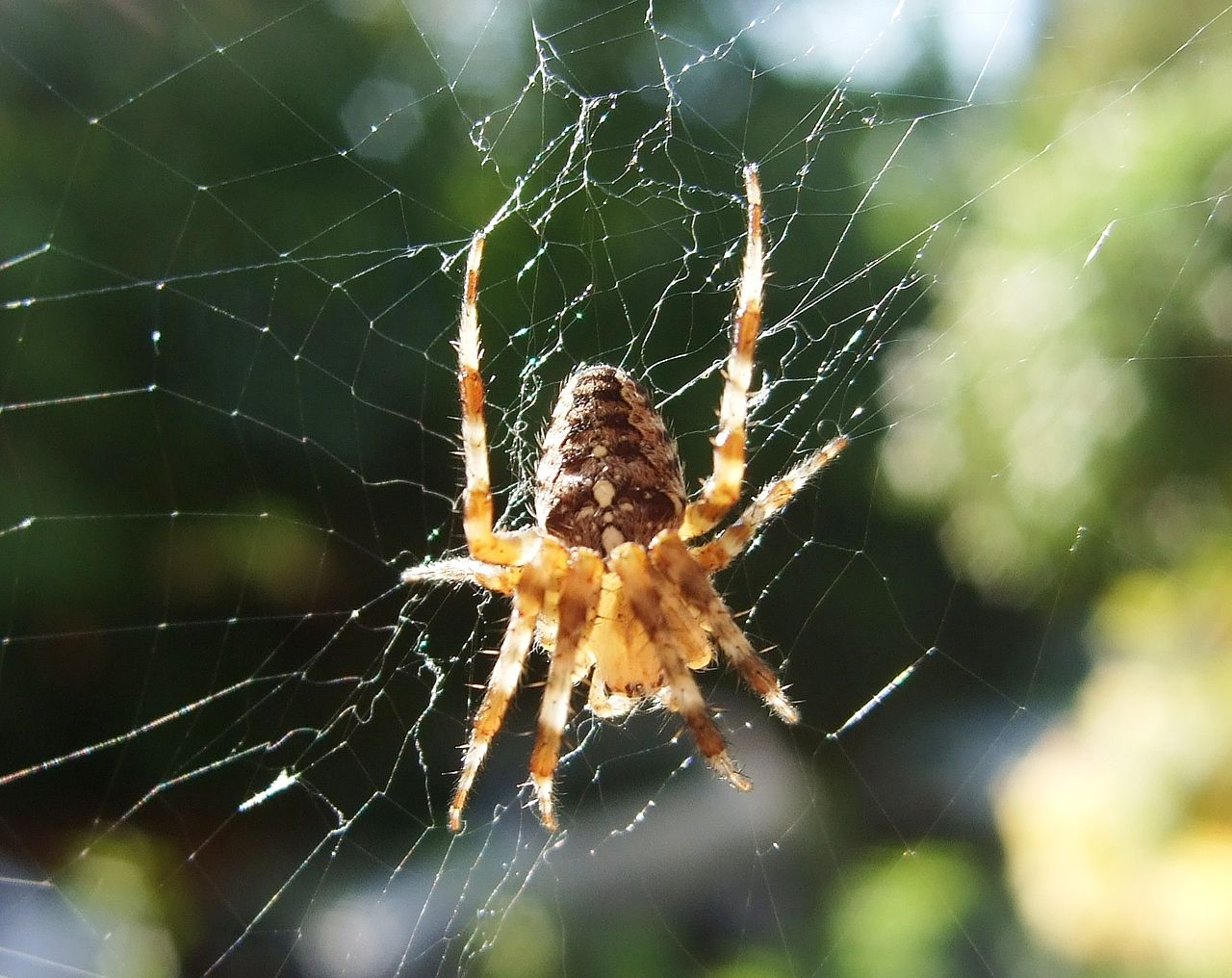 PAVÚK
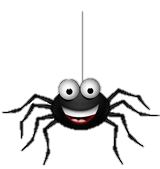 MALÝ LEZÚŇ PLETIE SIEŤ, 
S METLOU NAŇHO IDEM HNEĎ. 
OSEM NÔH A BRUCHO VEĽKÉ, NEPÁČI SA MALEJ EVKE.
Z TENKEJ NITE DOLU VISÍ, 
MUCHY CHYTÁ. 
KTO? TIPNI SI!
V SIETI TÍŠKO VYČKÁVA, POTOM MUŠKY CHYTÁVA. (PAVÚK)
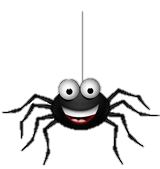 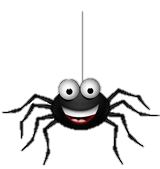 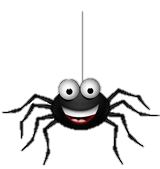 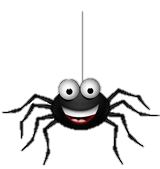 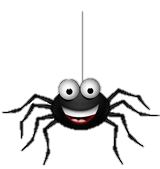 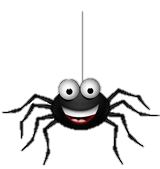 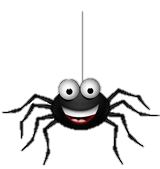 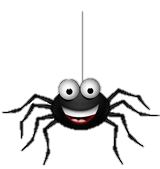 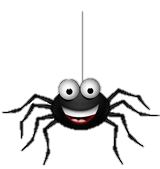 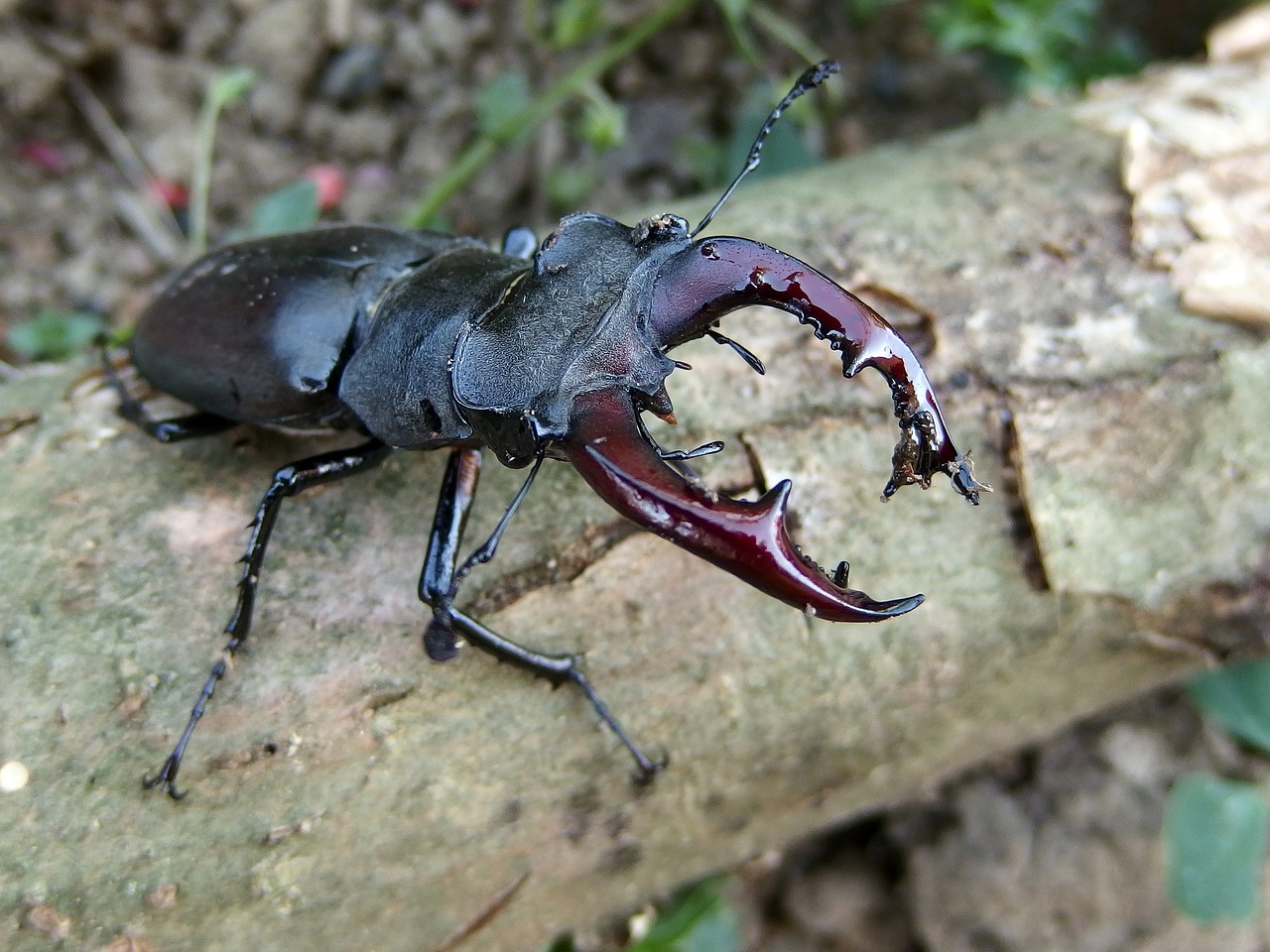 ROHÁČ
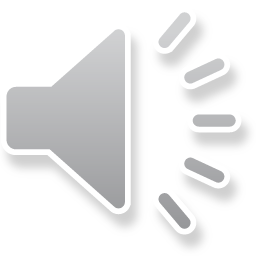 NA CESTIČKE ROHÁČ (pieseň)NA CESTIČKE ROHÁČ, CHROBÁČISKO RÚČI,¦: ANI BY STE NEVERILI, AKÝ NA SVET SÚCI.NA CESTIČKE MACKO, ORIEŠKY SI CHRUMKÁ,¦: ANI BY STE NEVERILI, AKO PEKNE BRUMKÁ.NA CESTIČKE ZAJKO, UŠI MÁ ON SIVÉ,¦: ANI BY STE NEVERILI, AKO NIMI KÝVE.NA CESTIČKE SLIMÁK, POMALY SI LEZIE,¦: ANI BY STE NEVERILI, ŽE SVOJ DOM UNESIE.
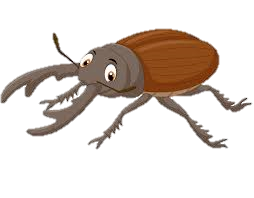 Linky:https://www.youtube.com/watch?v=84VEyXKdYU8  na počúvanie Svrček a mravcehttps://www.youtube.com/watch?v=ri8G3UOdgbI Mravčekovia Fíha tralalahttps://www.veselerozpravky.sk/co-sa-deje-v-trave-cervik/ rozprávky z lúkyhttps://www.youtube.com/watch?v=ovM3dxLmSYs životný cyklus motýľahttps://www.youtube.com/watch?v=5HavuQtg2ek učíme sa počítať s lienkouhttps://www.youtube.com/watch?v=XH2Xapk312U&list=PLVOcvpUZsRhSbfbona-oaQbxpq1kHe5H8 – Včielka Maja - nové dobrodružstváhttps://www.youtube.com/watch?v=HrHO8AIoKi8&list=PLUFt6l56I7m1V25sgUz2zVAE-rZAdehAU rozprávky o cvrčkovihttps://www.youtube.com/watch?v=iBID6eIEpLA&list=PLoRDlhkUX0tU0pKR8fWRFVXQ-vBRFzQ3h Ferdo Mravechttps://www.youtube.com/watch?v=tIQWaXtoN4Q Na lúke s húseničkouhttps://www.youtube.com/watch?v=JoqvaloTmzU zvuky prírody a lúk, rôzne druhy lúčnych živočíchov
Zdroje:
https://www.alinka.sk/c/mravcekovia-2598.html
https://najlepsiepredeti.sk/o-hmyze/
https://www.alinka.sk/c/chrobaciky-2017.html
http://www.babarik.sk/page23.html
INFRA Slovakia, s. r. o., KAFOMETÍK pre materské školy – ŽIVOT V LESE, PRI VODE, NA LÚKE, 2017, www.kafomet.sk.
Obrázky: Google, internet
Piesne: YouTube Lienka, lienka - Michaela Paštéková, Richard Čanaky a Mária Podhradská Deťom 5 a 1